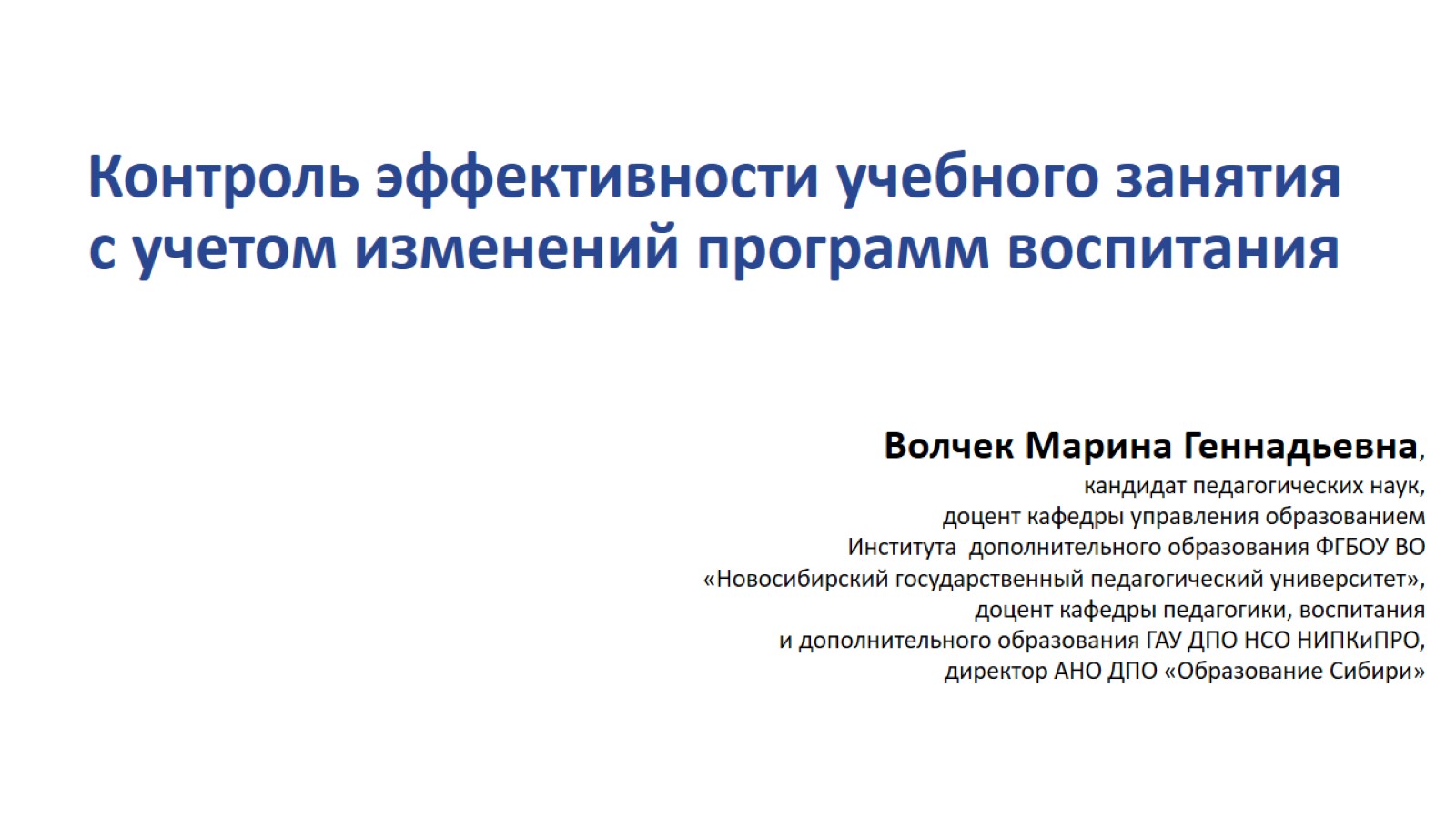 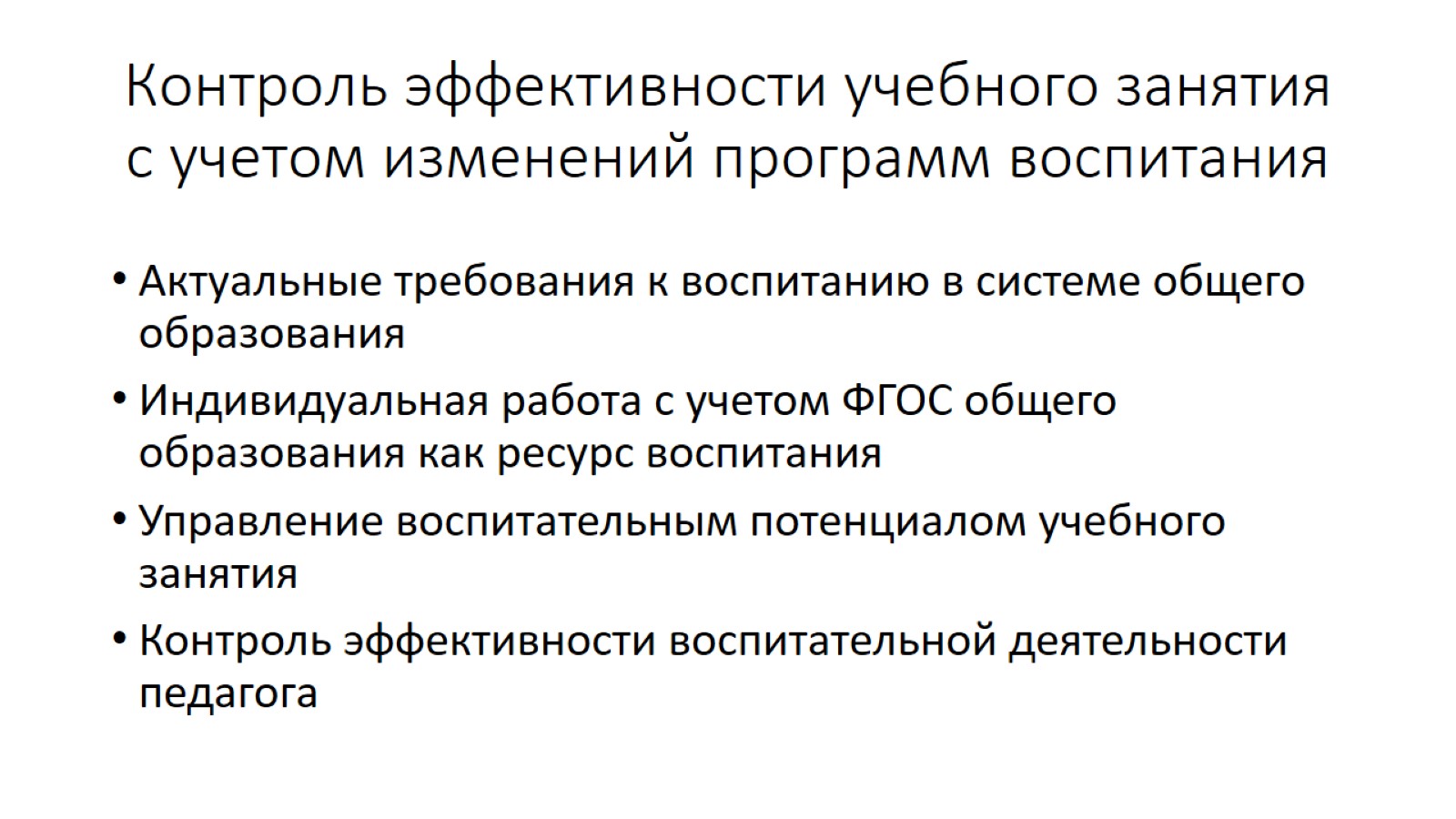 Контроль эффективности учебного занятия с учетом изменений программ воспитания
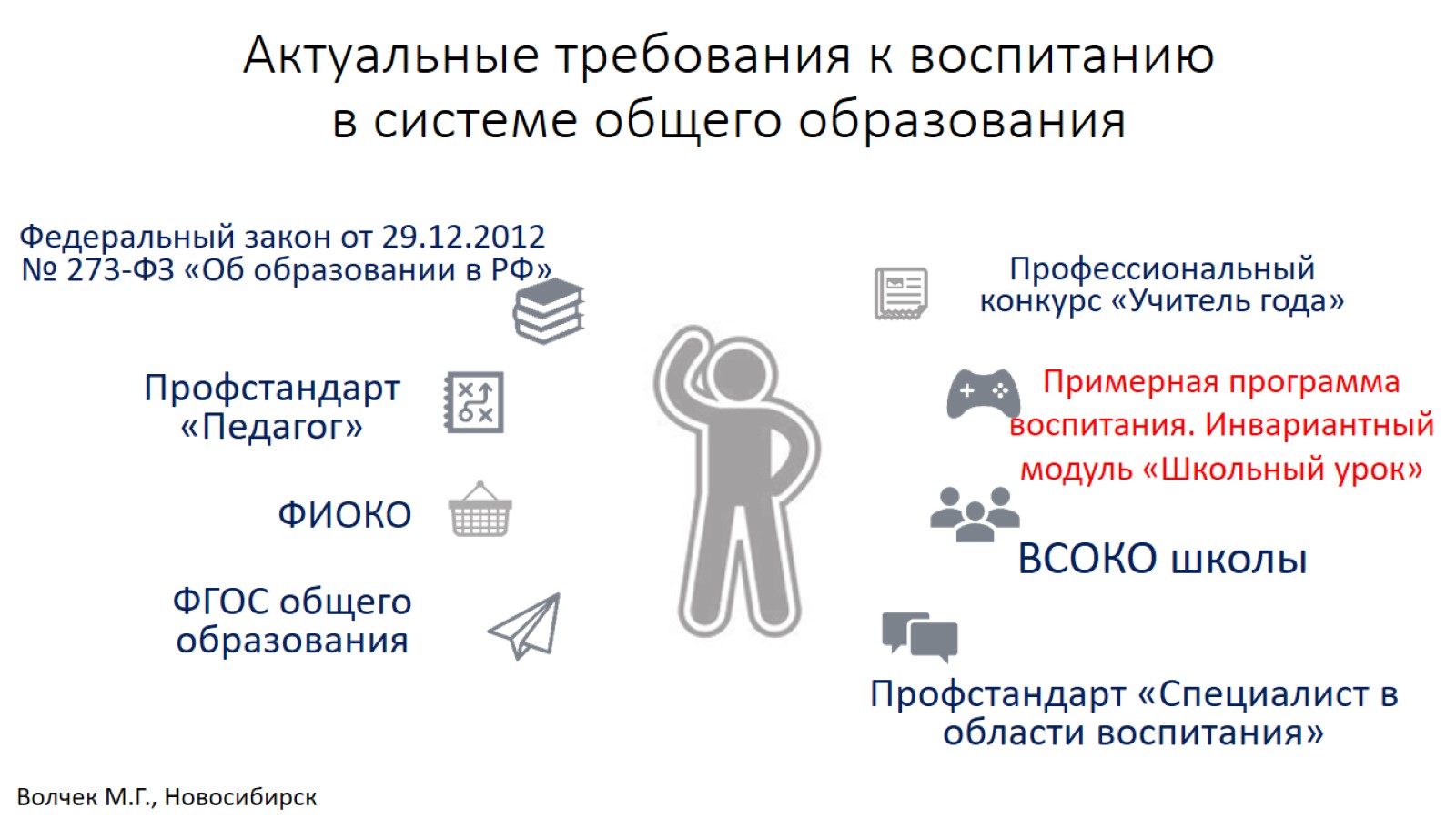 Актуальные требования к воспитанию в системе общего образования
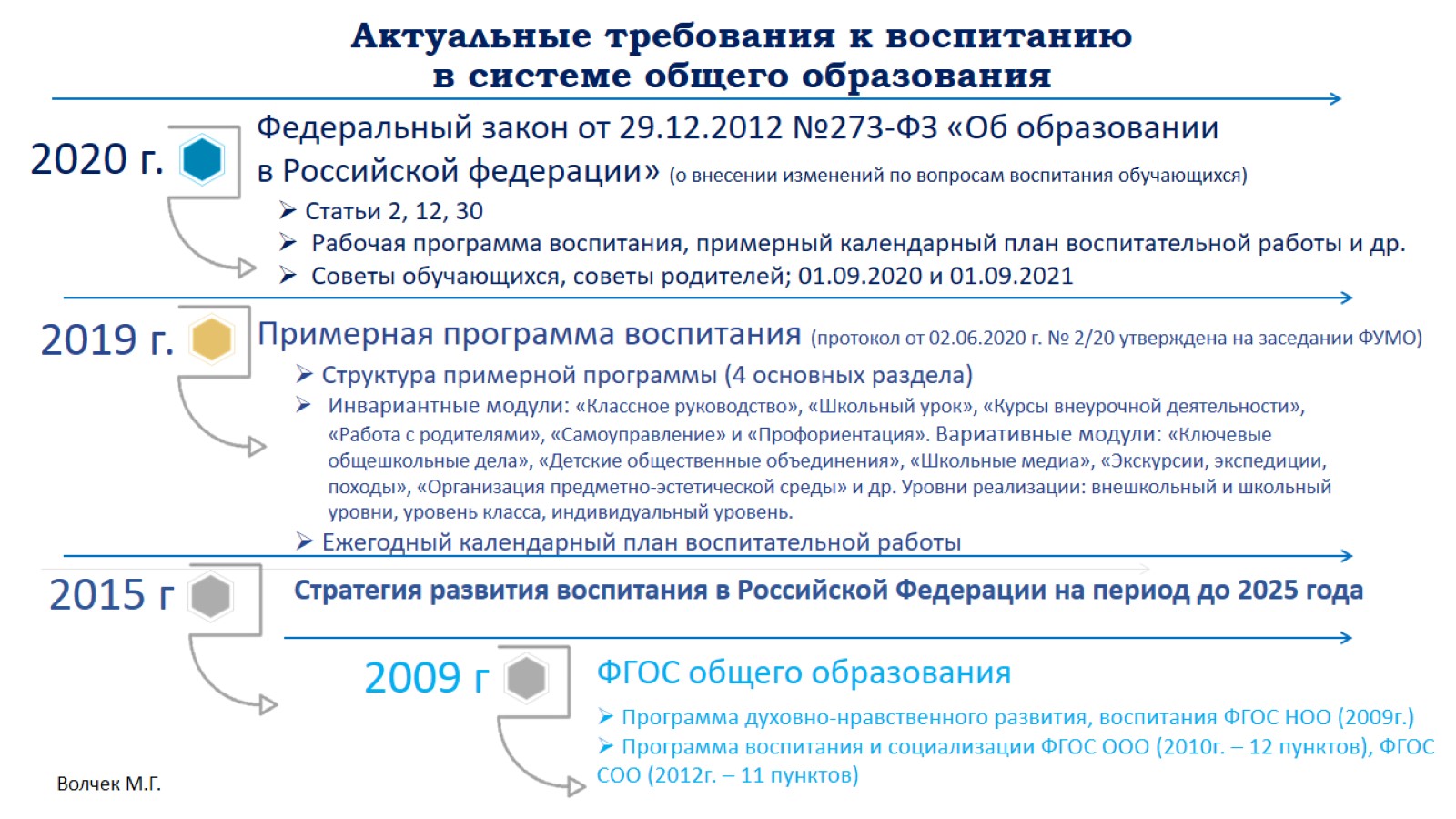 Актуальные требования к воспитанию в системе общего образования
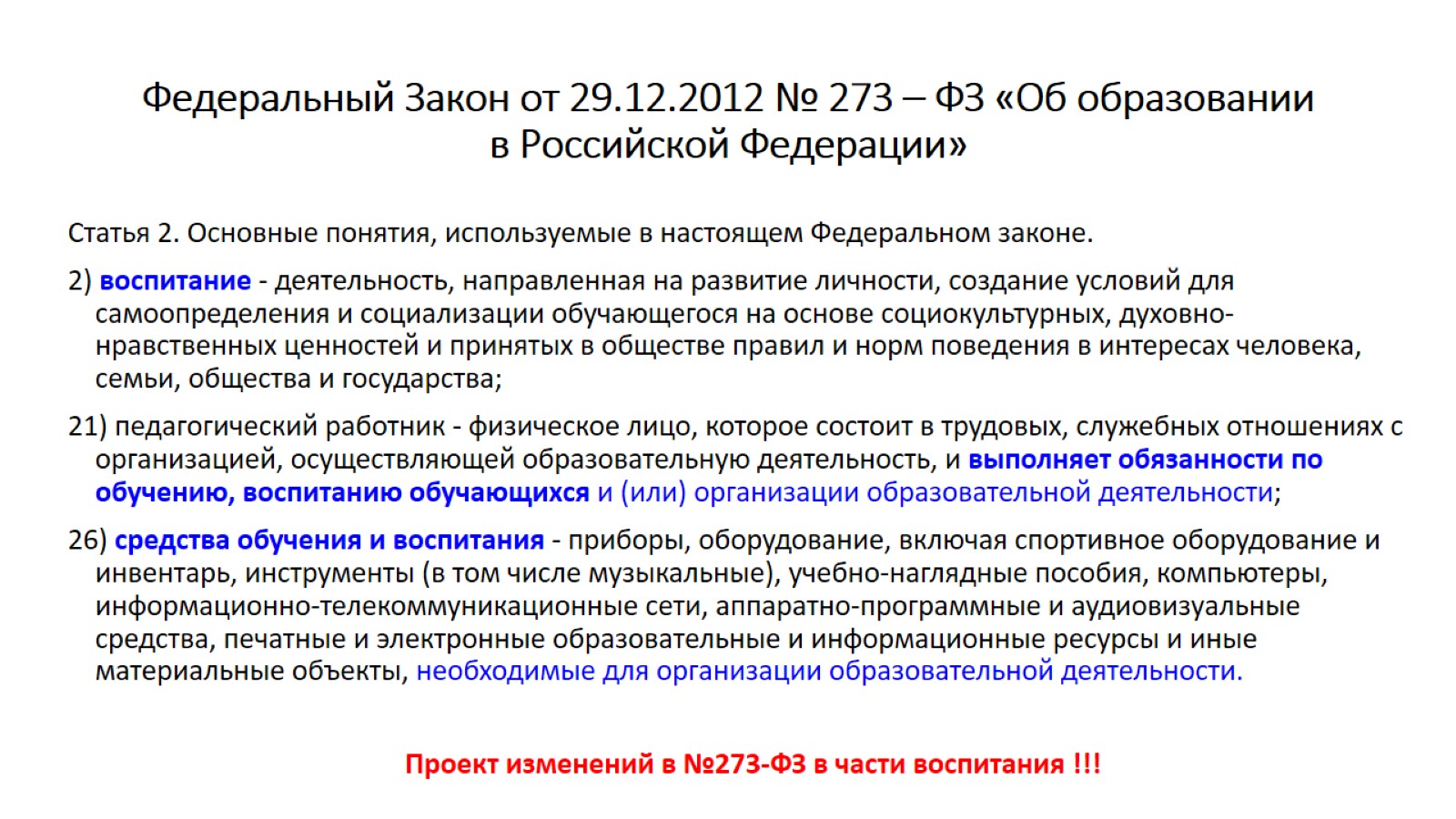 Федеральный Закон от 29.12.2012 № 273 – ФЗ «Об образовании в Российской Федерации»
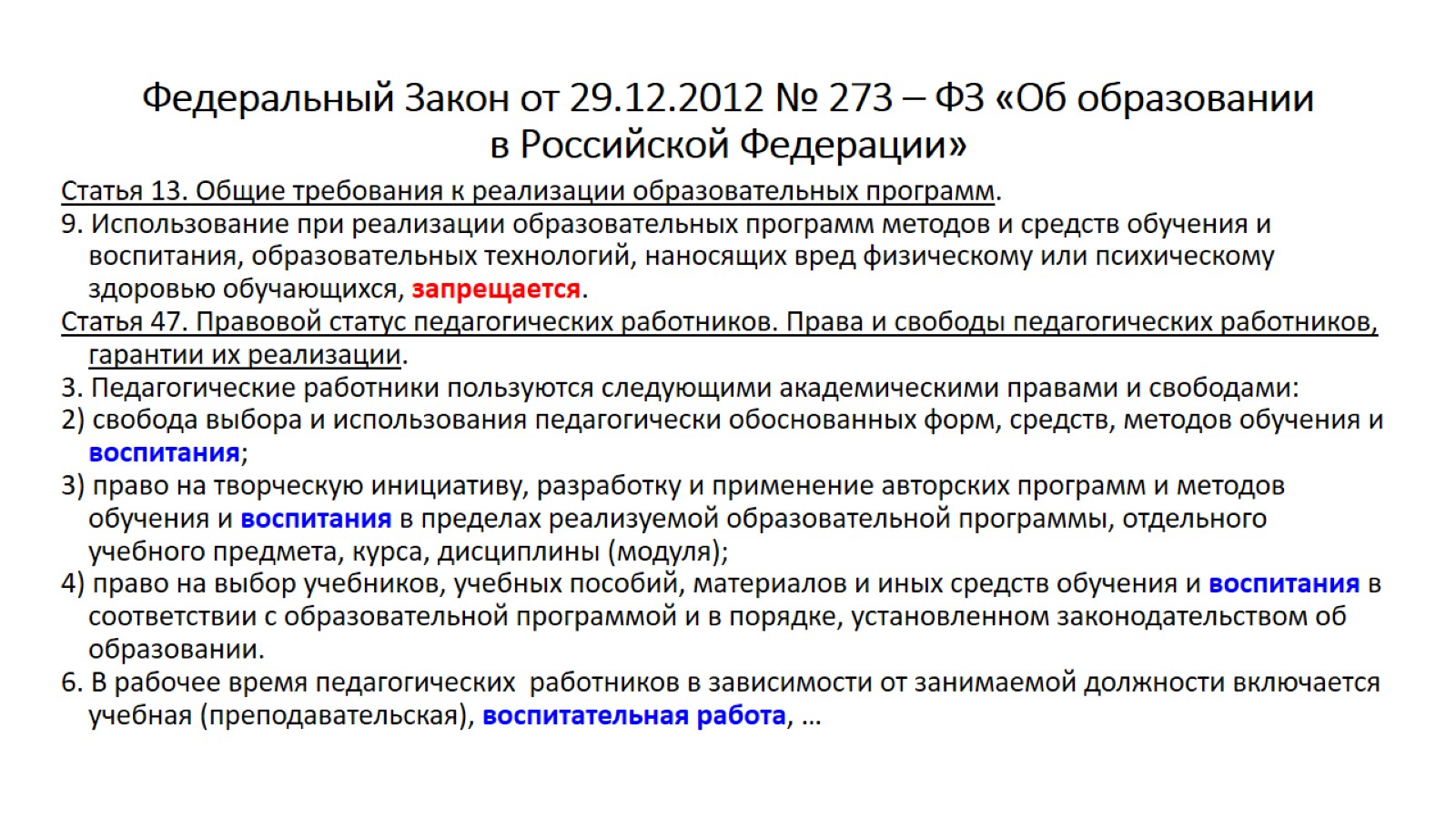 Федеральный Закон от 29.12.2012 № 273 – ФЗ «Об образовании в Российской Федерации»
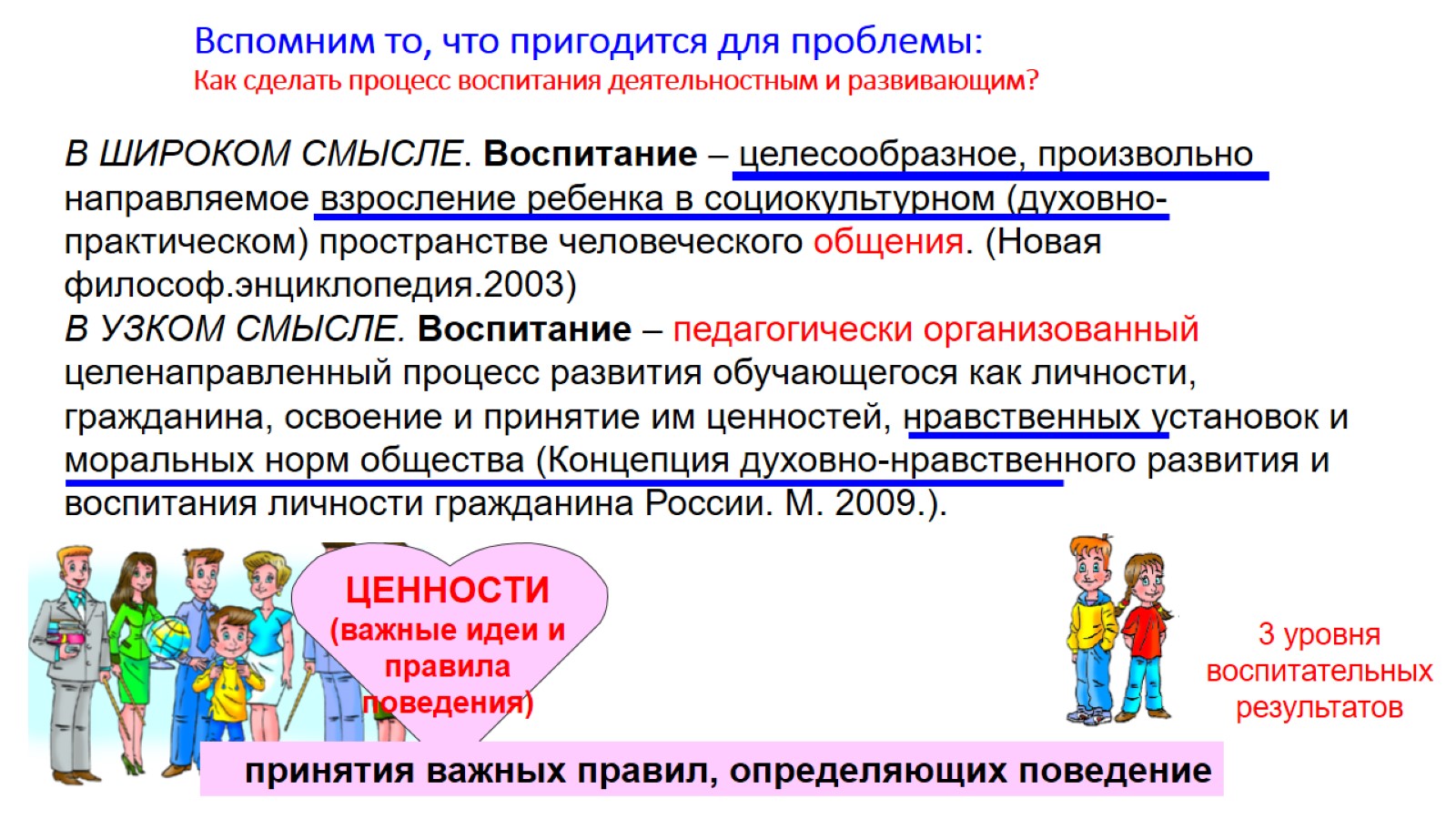 Вспомним то, что пригодится для проблемы: Как сделать процесс воспитания деятельностным и развивающим?
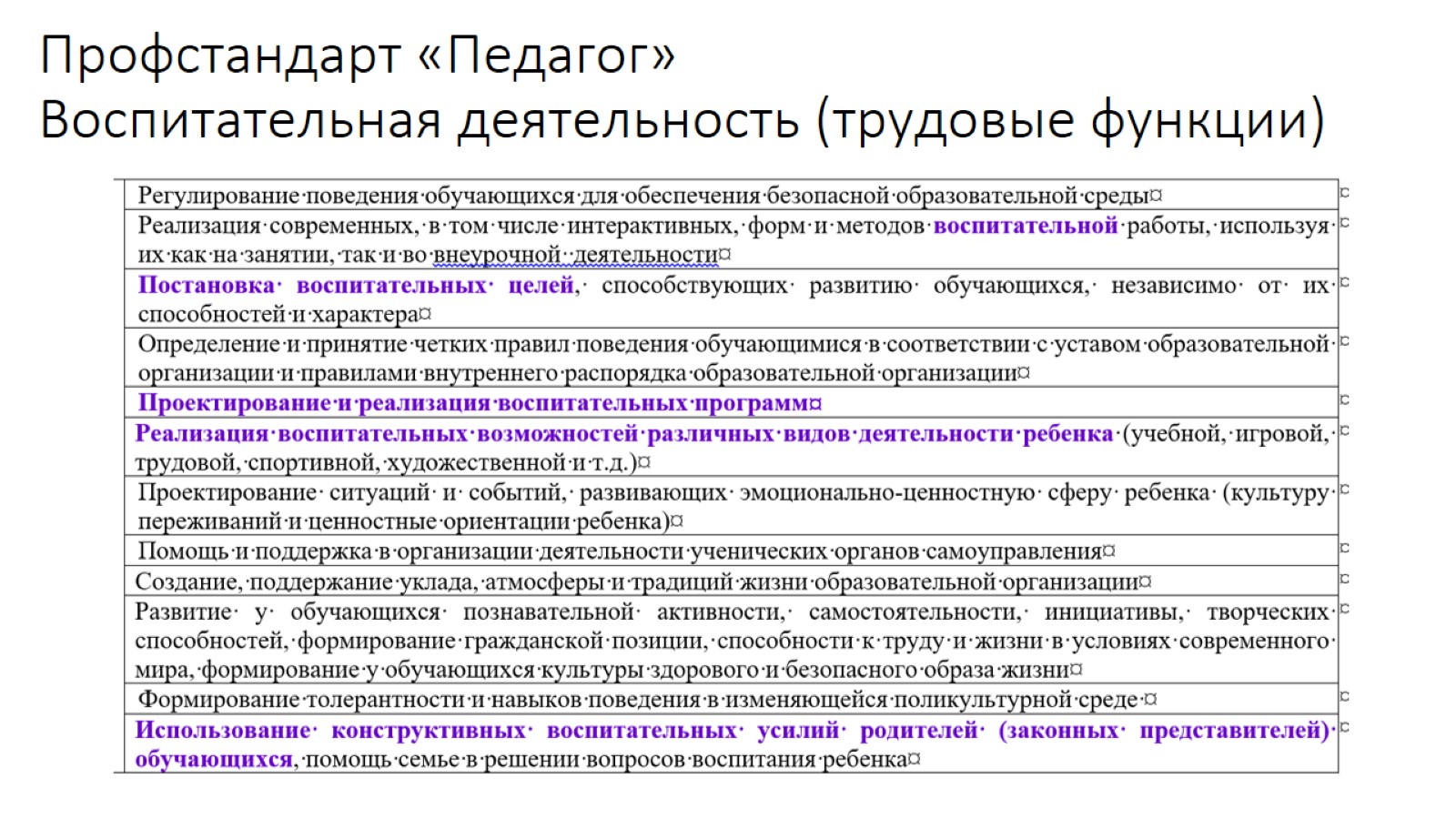 Профстандарт «Педагог» Воспитательная деятельность (трудовые функции)
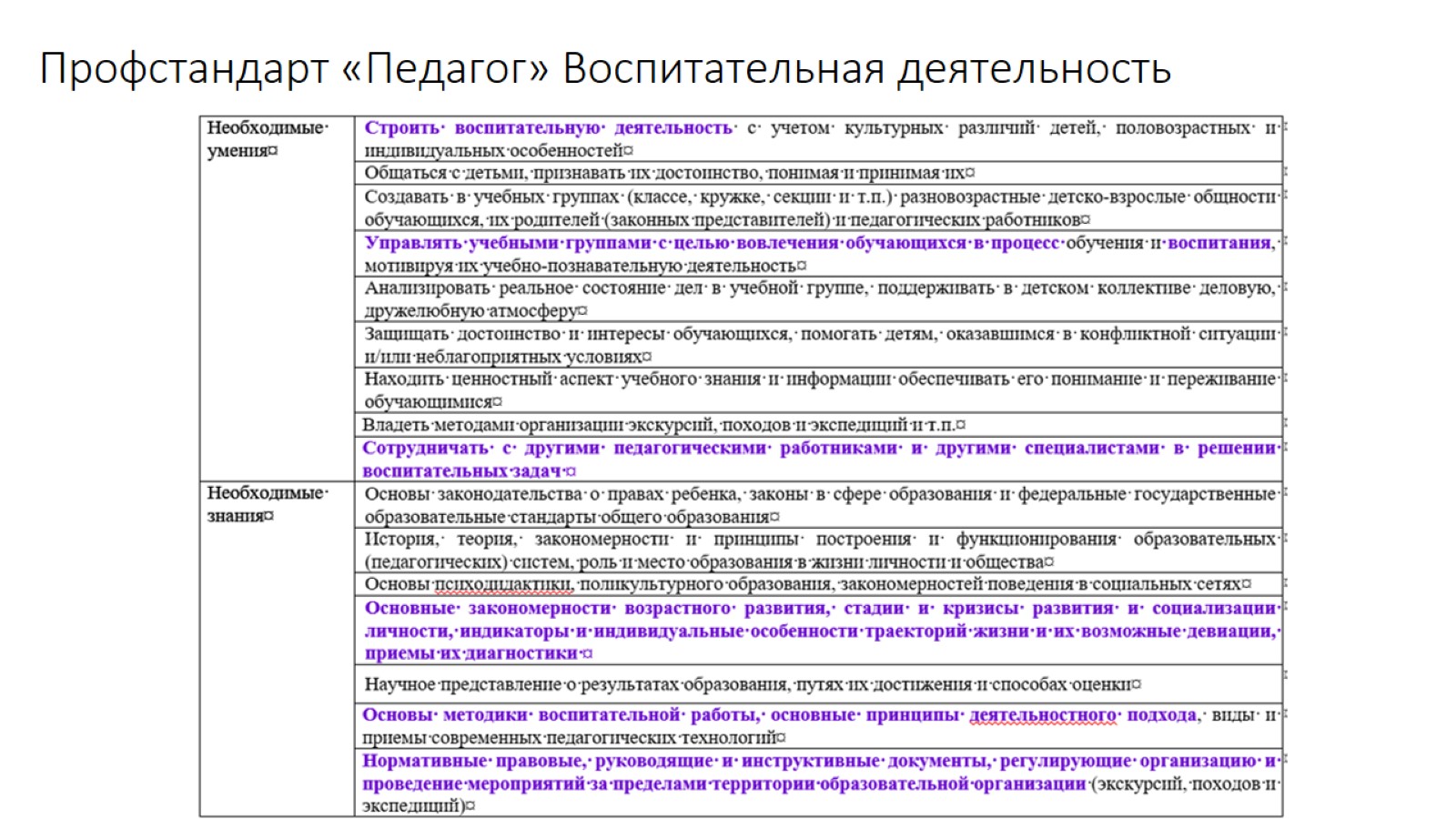 Профстандарт «Педагог» Воспитательная деятельность
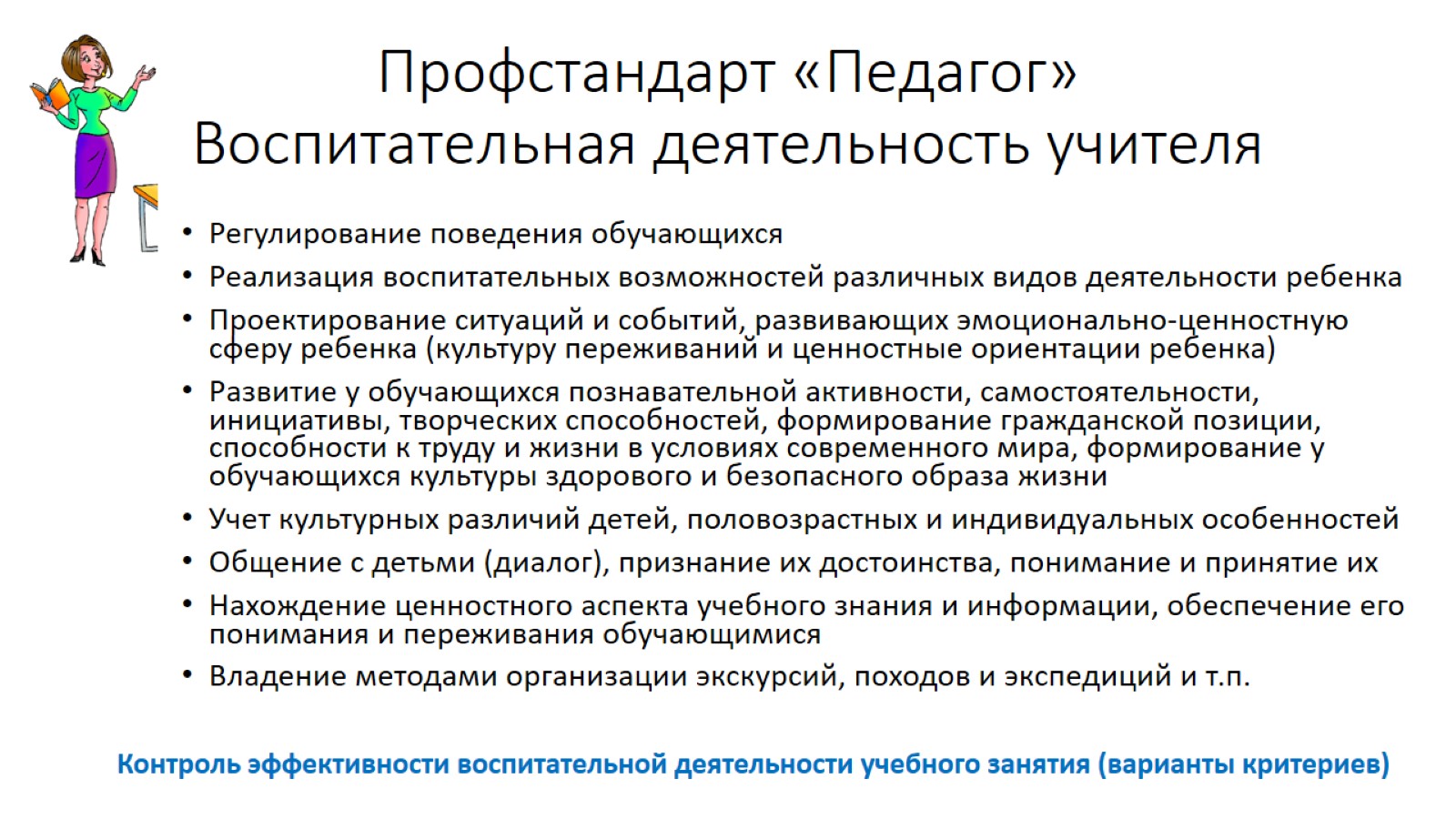 Профстандарт «Педагог» Воспитательная деятельность учителя
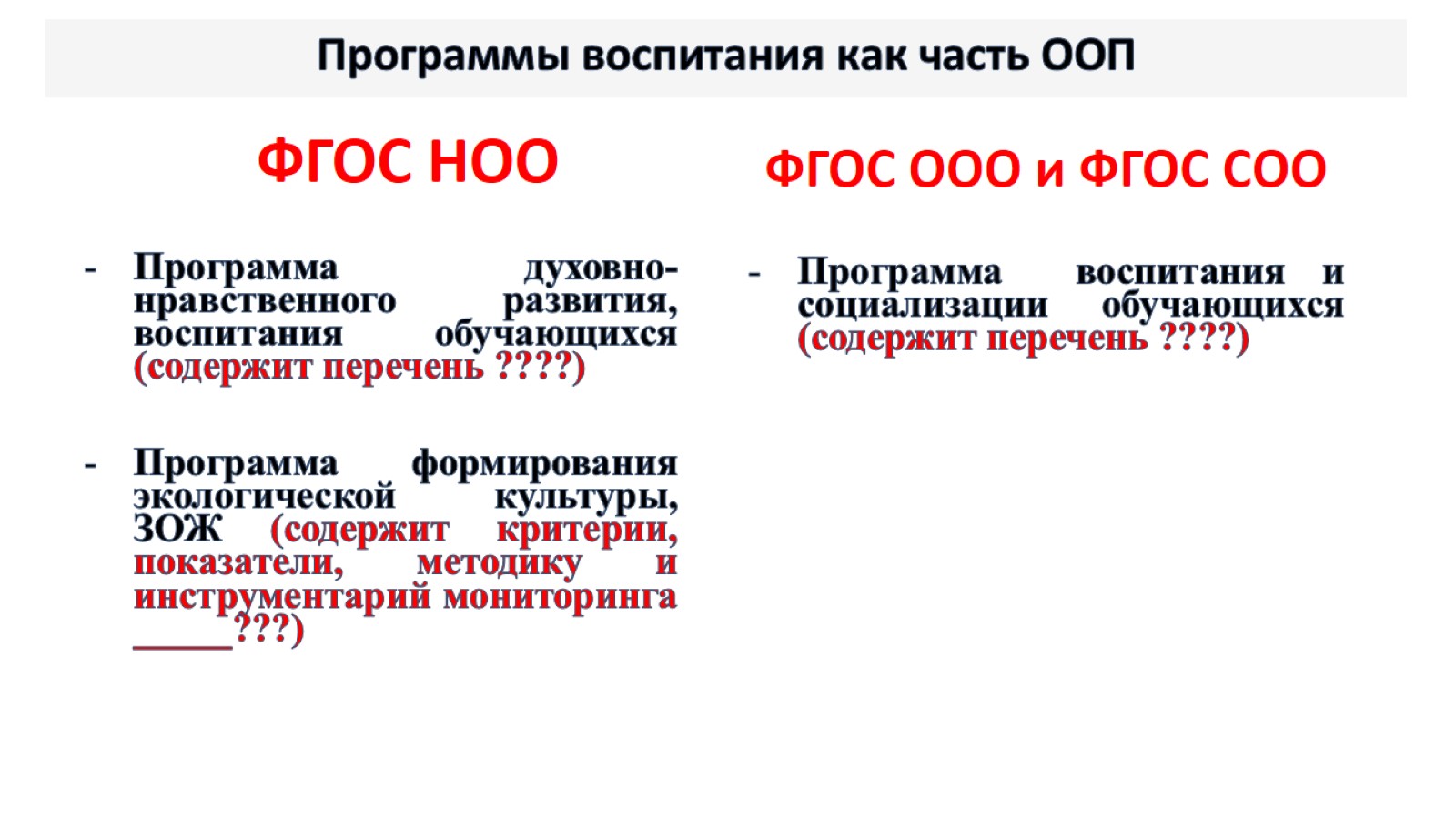 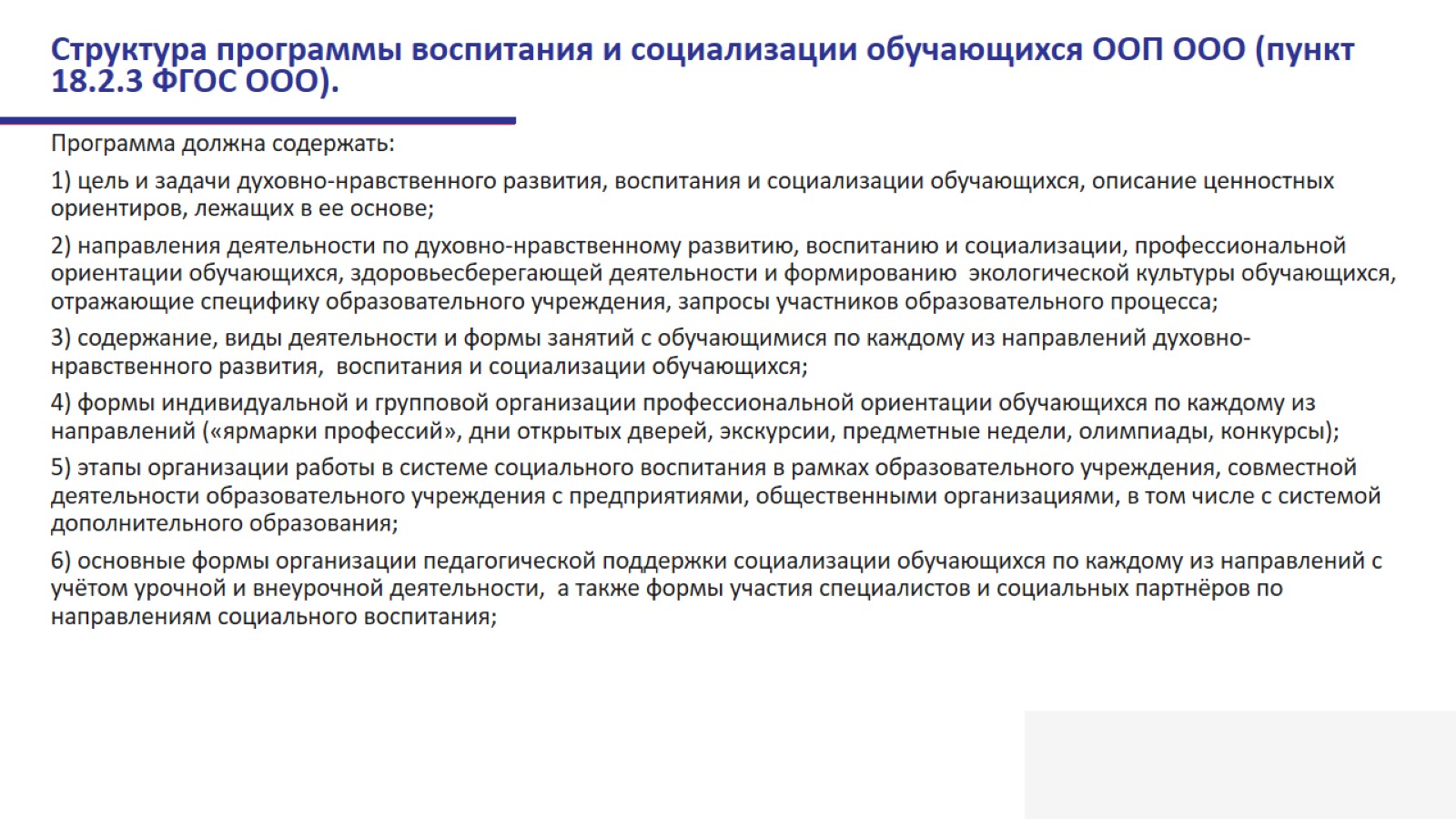 Структура программы воспитания и социализации обучающихся ООП ООО (пункт 18.2.3 ФГОС ООО).
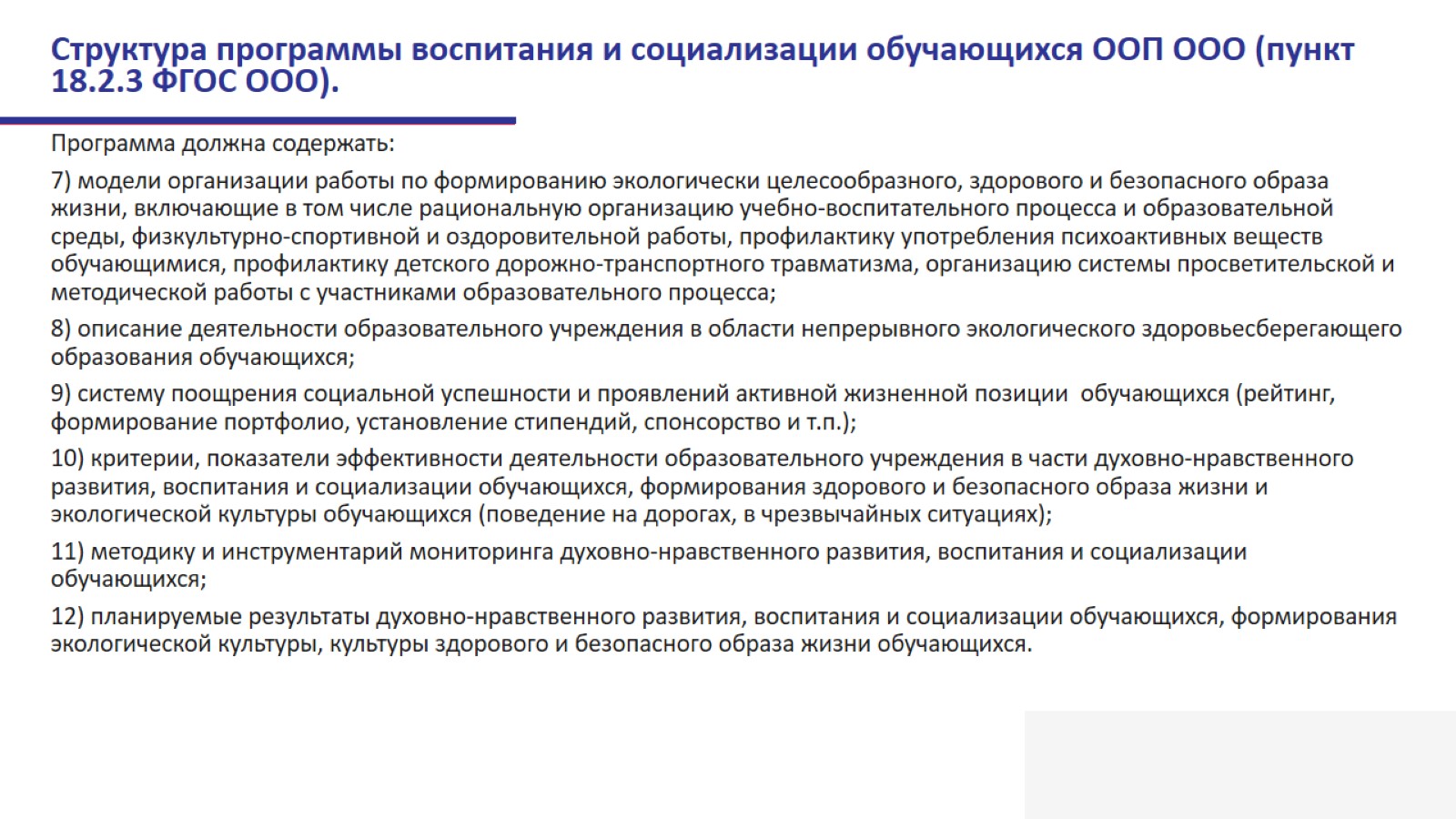 Структура программы воспитания и социализации обучающихся ООП ООО (пункт 18.2.3 ФГОС ООО).
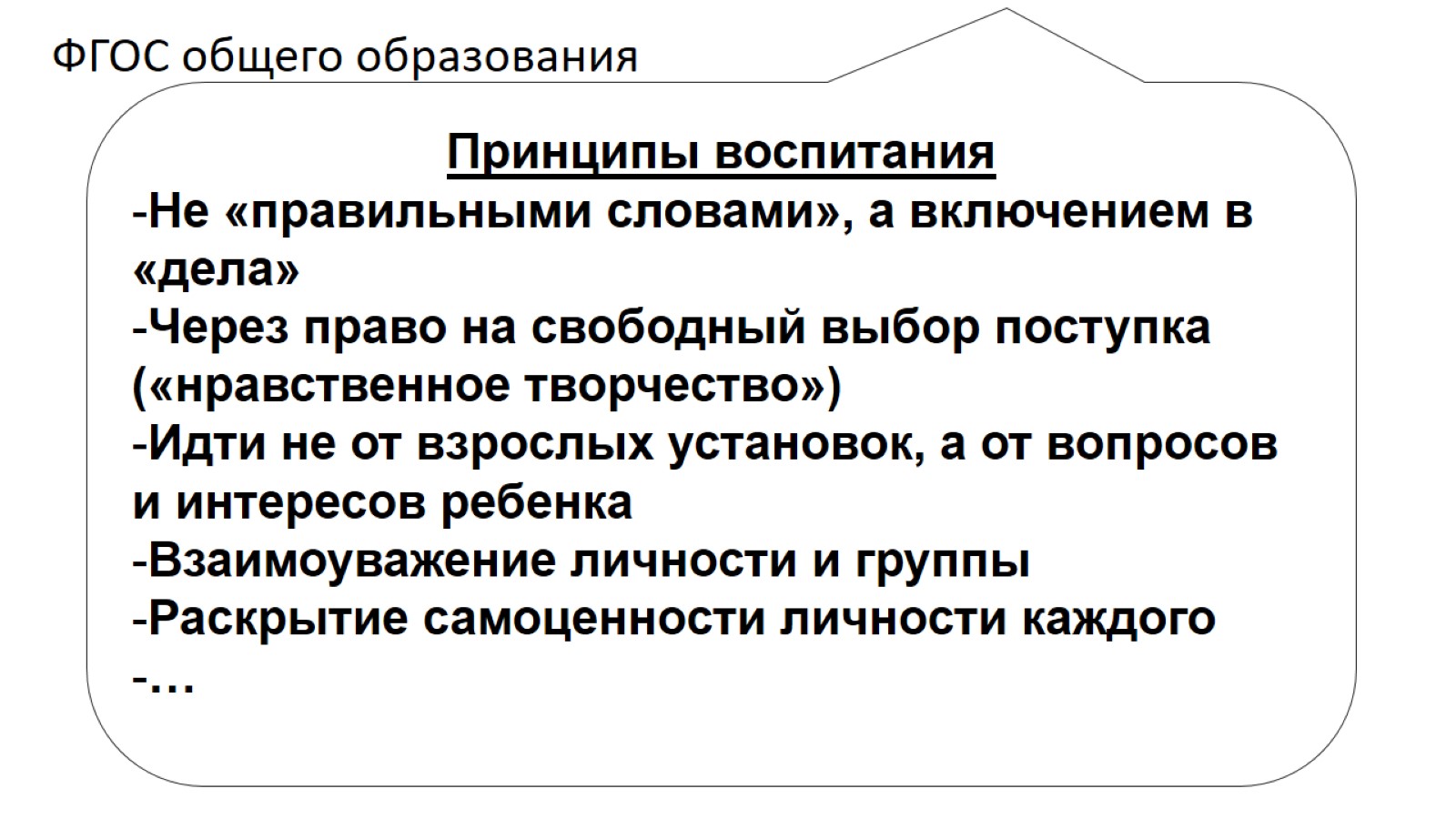 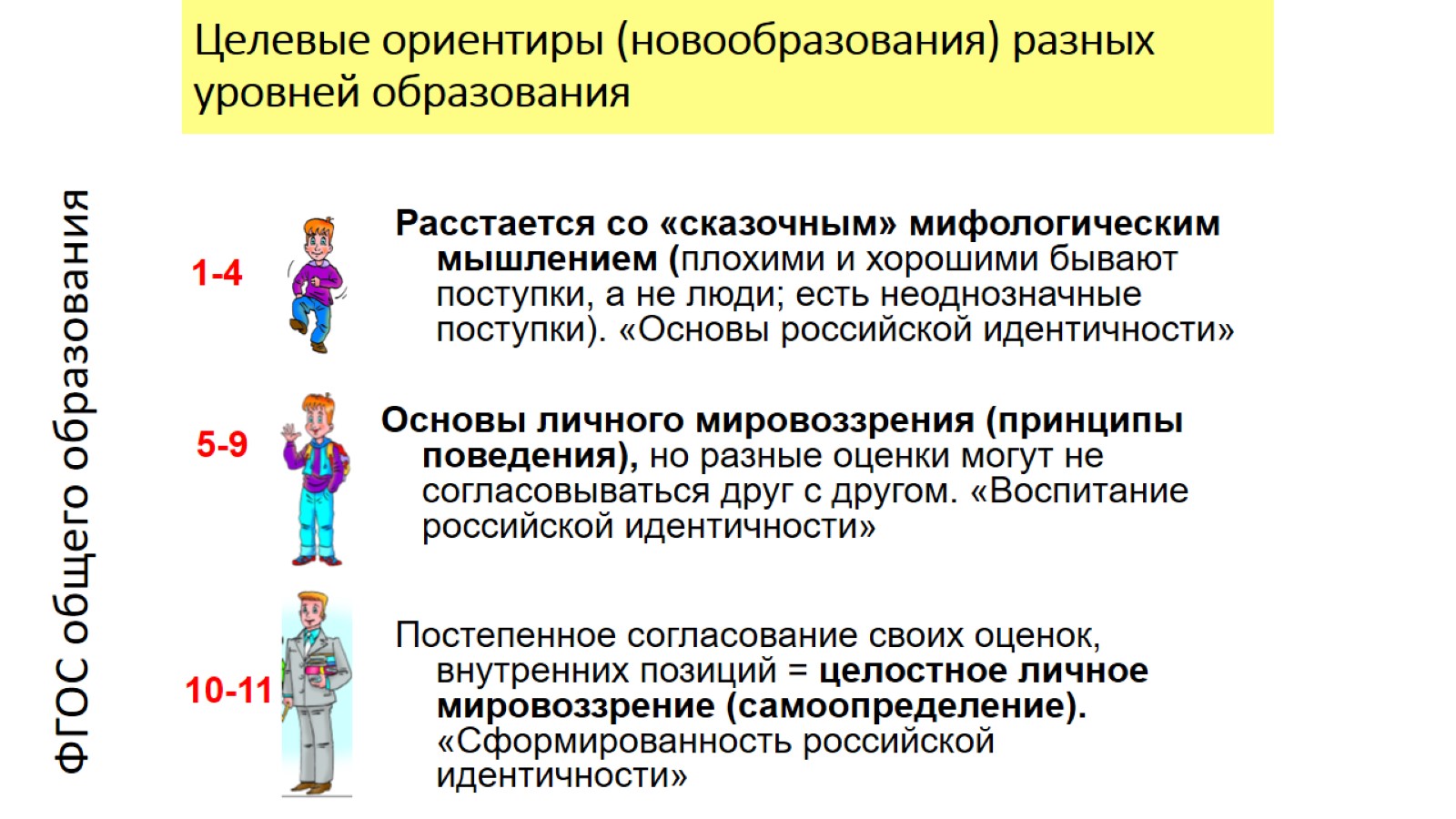 Целевые ориентиры (новообразования) разных уровней образования
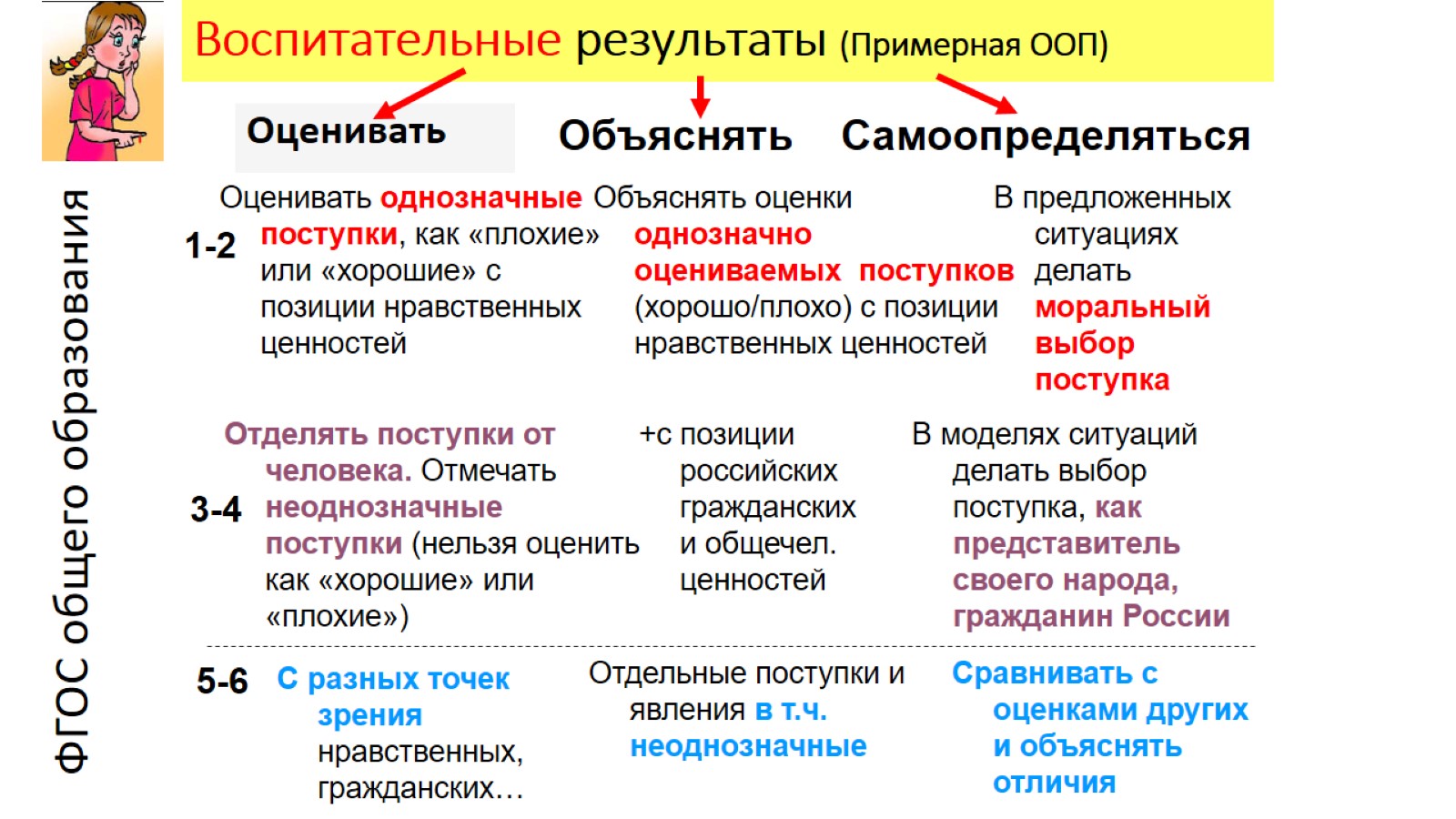 Воспитательные результаты (Примерная ООП)
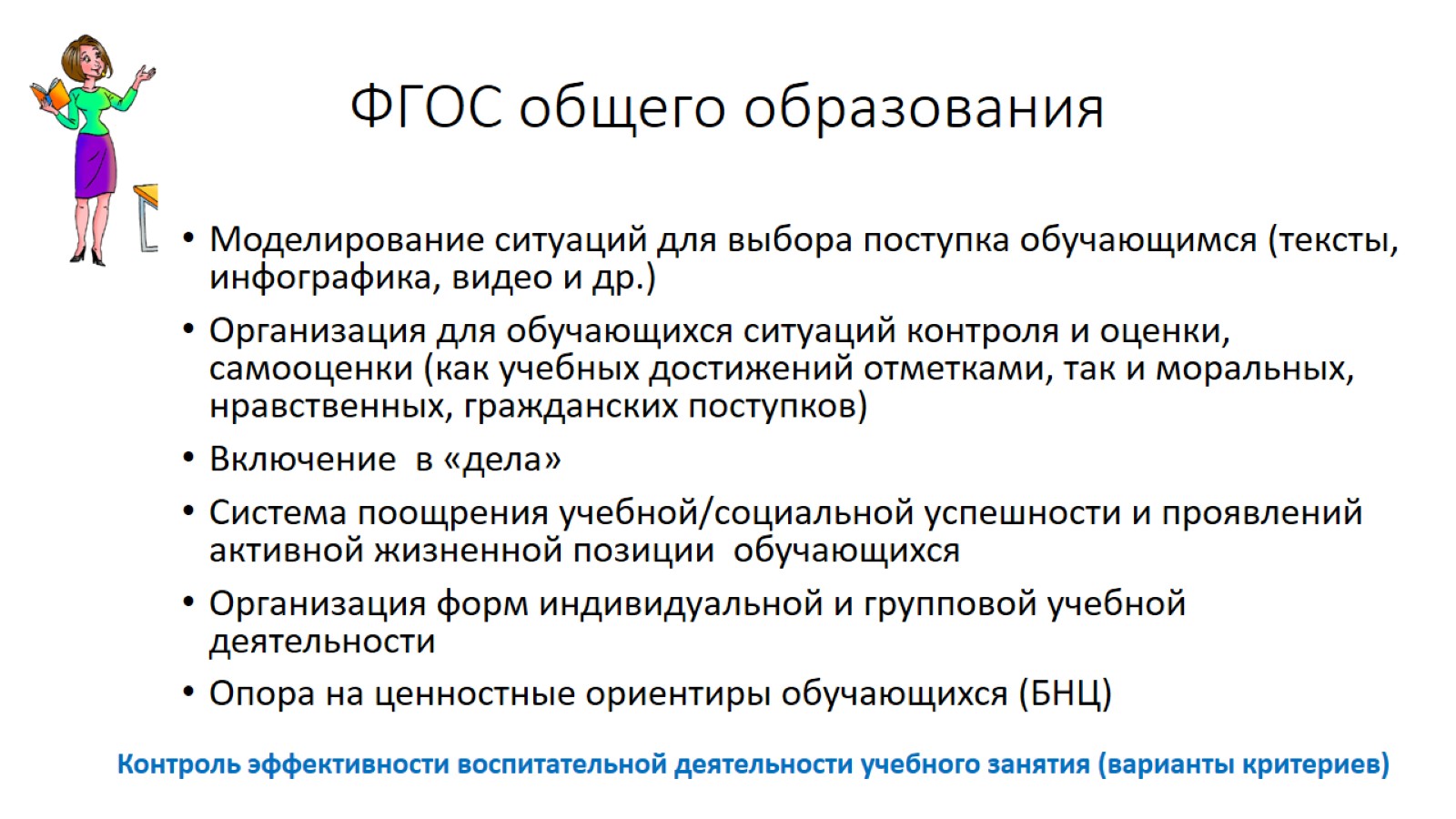 ФГОС общего образования
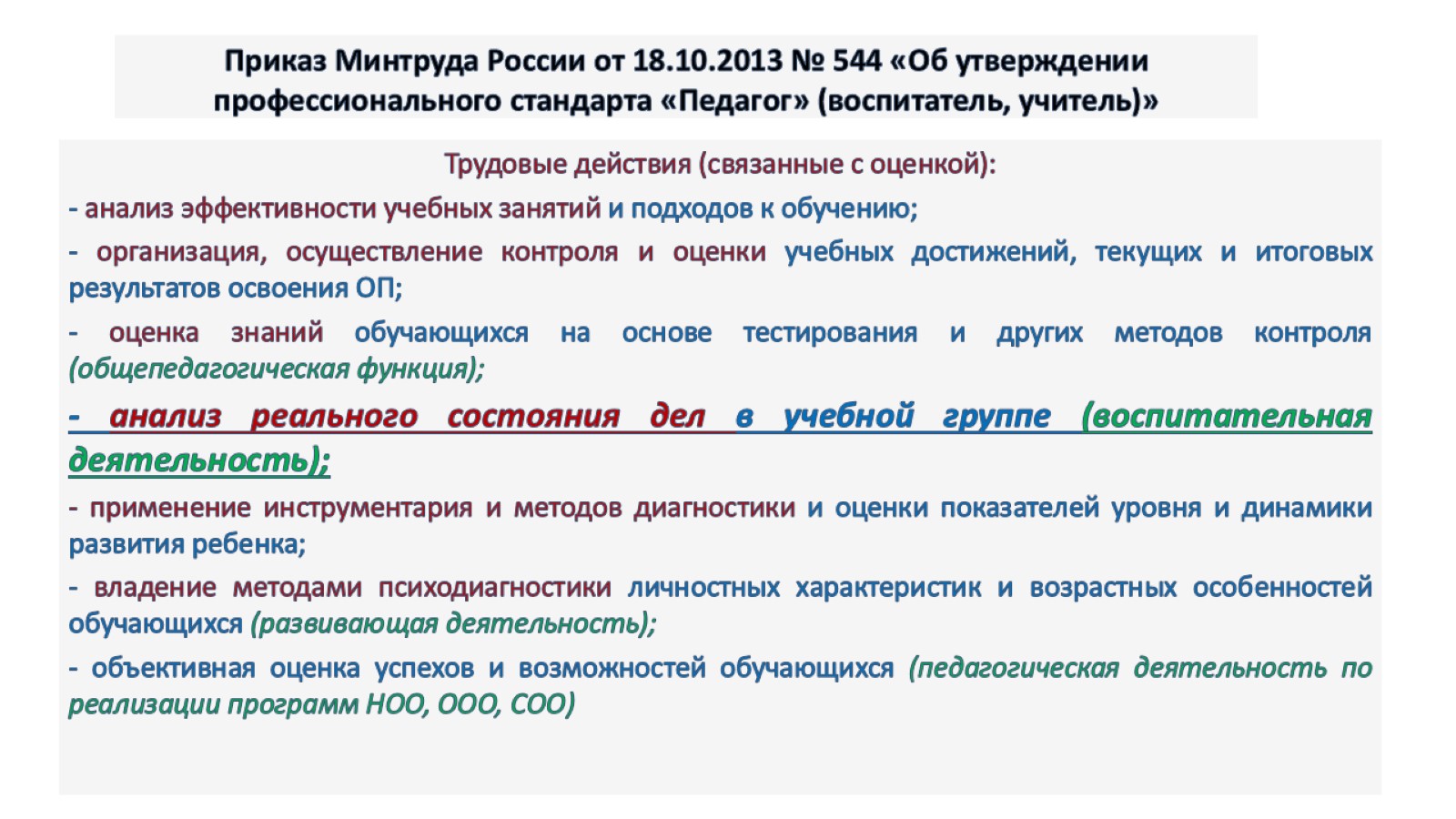 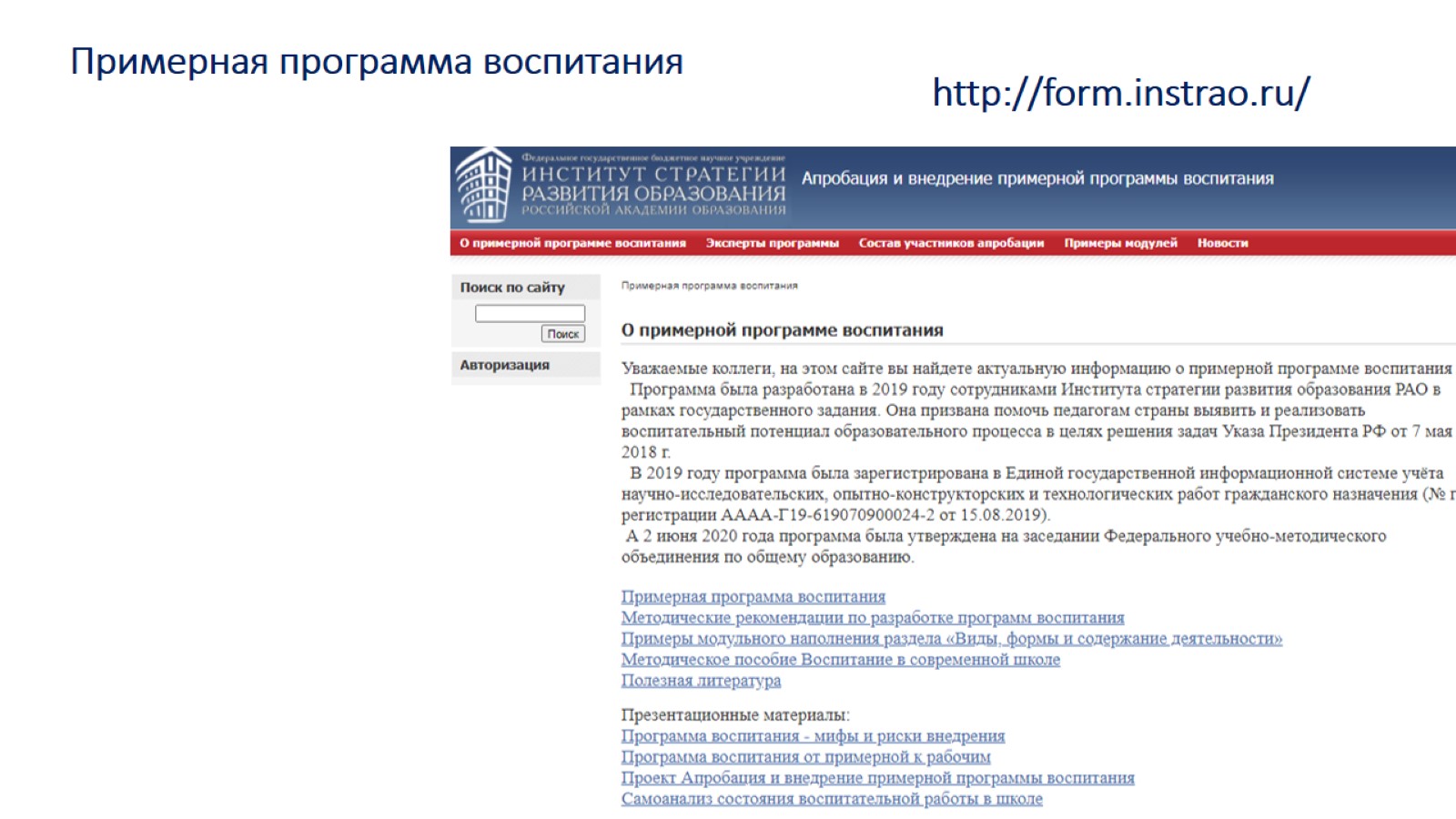 Примерная программа воспитания                                                                                            http://form.instrao.ru/
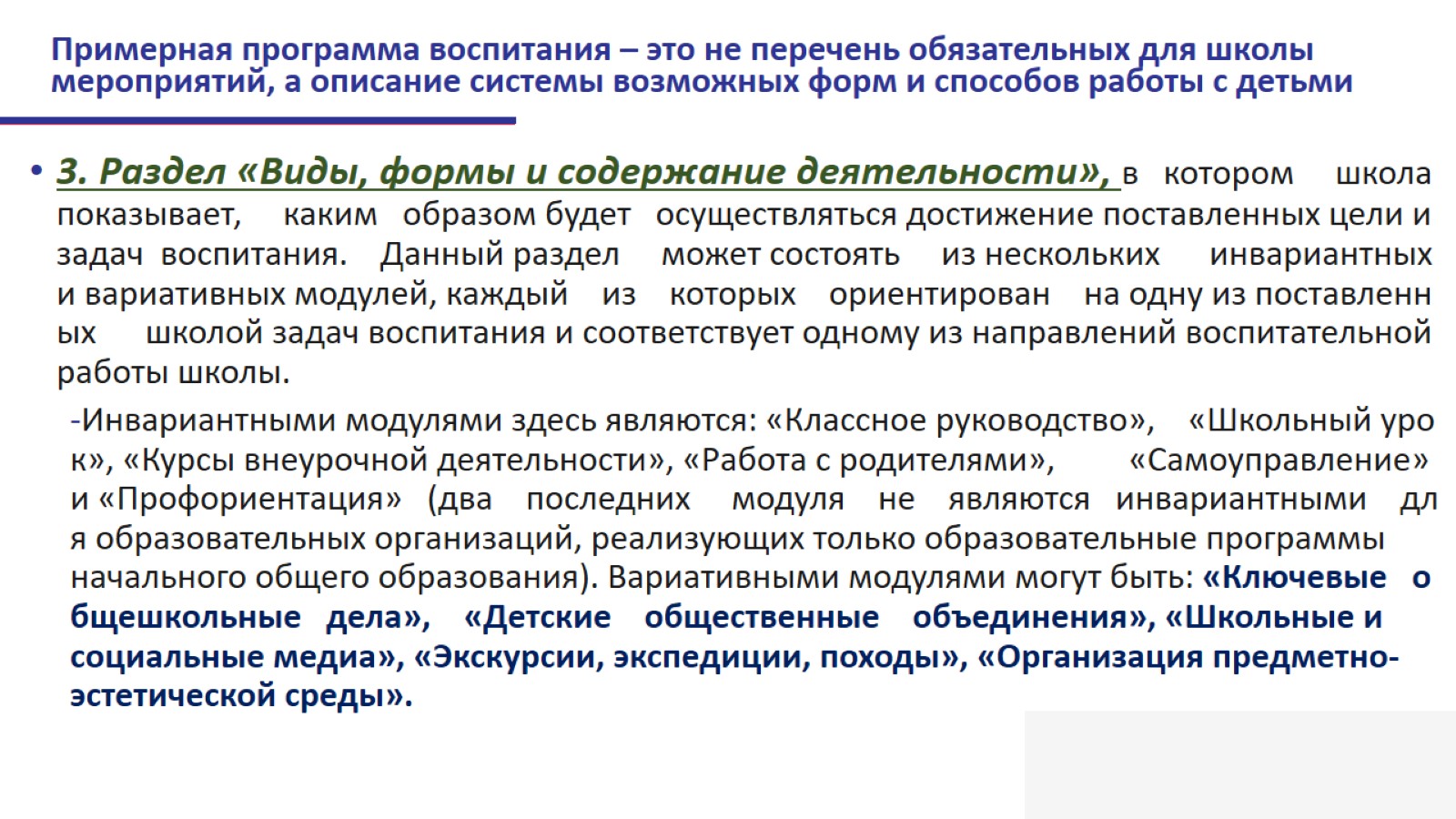 Примерная программа воспитания – это не перечень обязательных для школы мероприятий, а описание системы возможных форм и способов работы с детьми
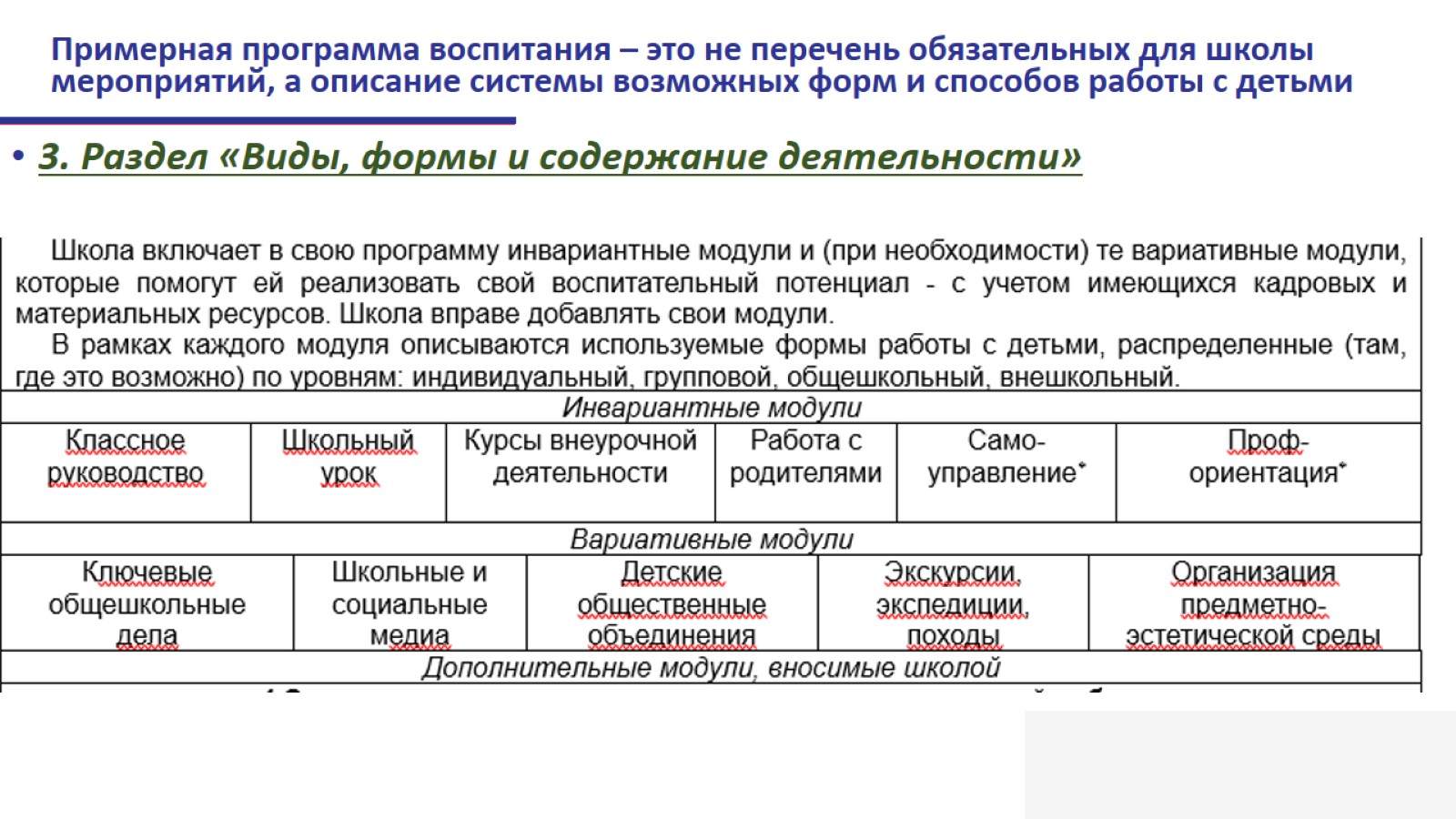 Примерная программа воспитания – это не перечень обязательных для школы мероприятий, а описание системы возможных форм и способов работы с детьми
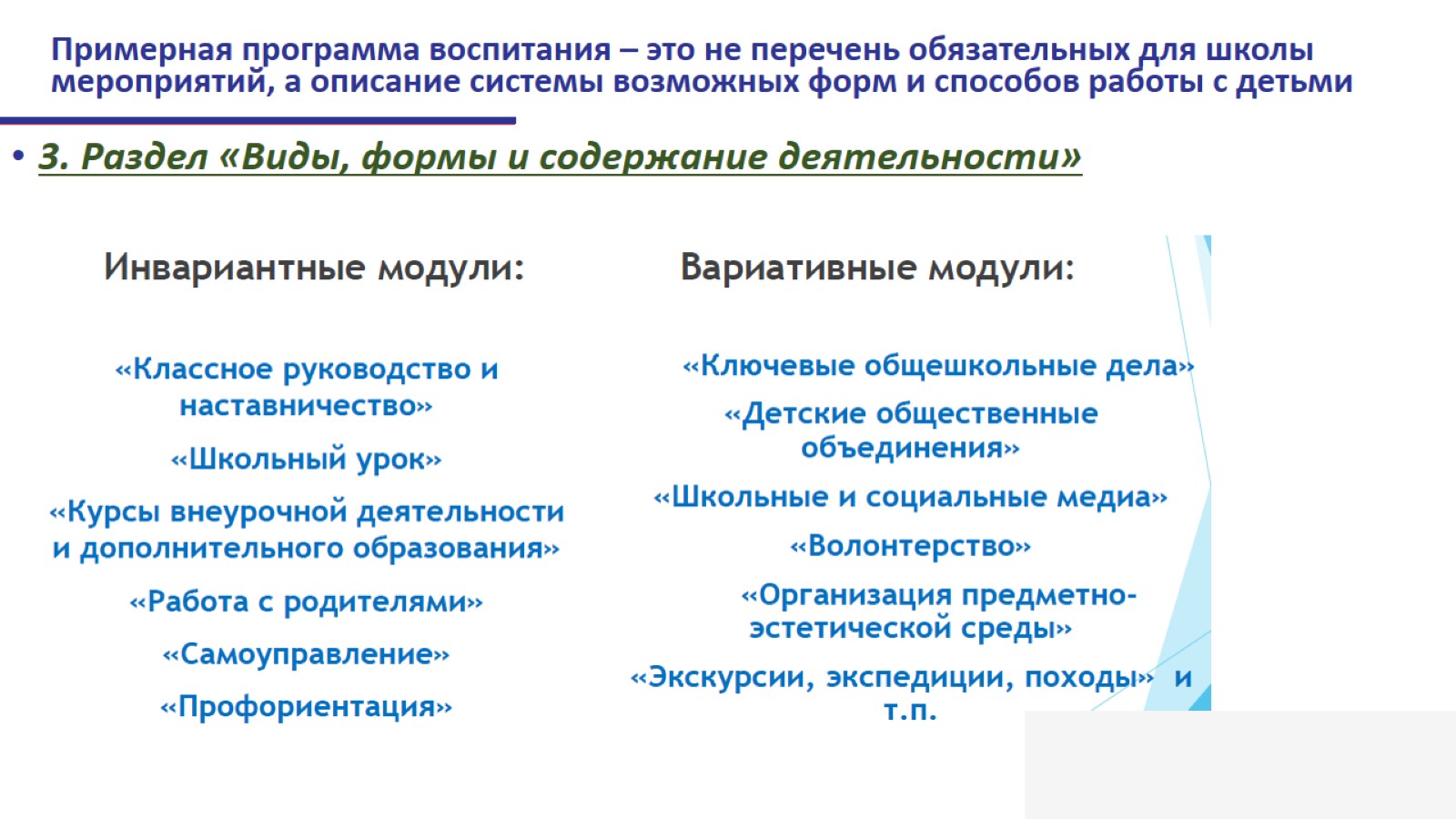 Примерная программа воспитания – это не перечень обязательных для школы мероприятий, а описание системы возможных форм и способов работы с детьми
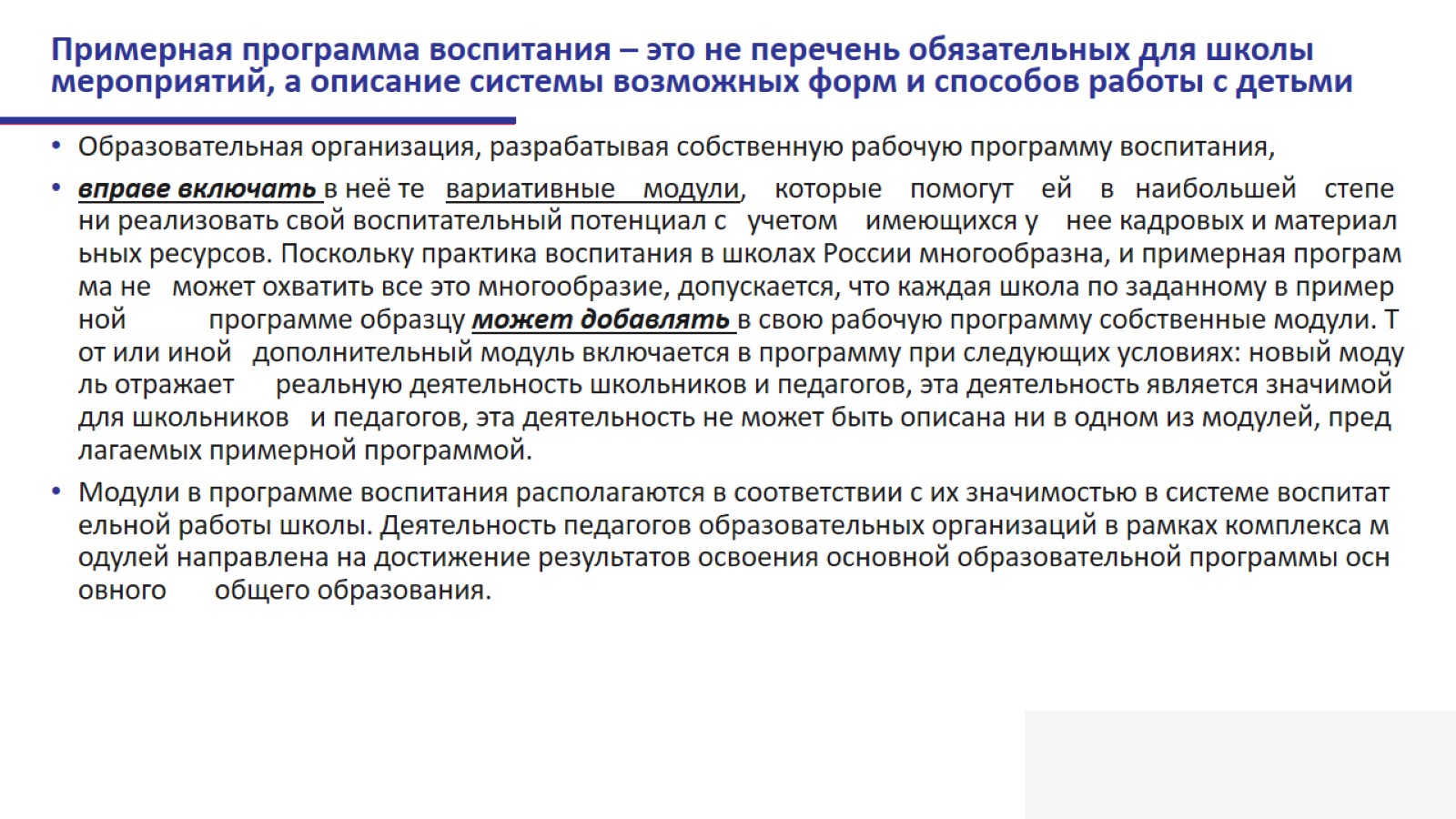 Примерная программа воспитания – это не перечень обязательных для школы мероприятий, а описание системы возможных форм и способов работы с детьми
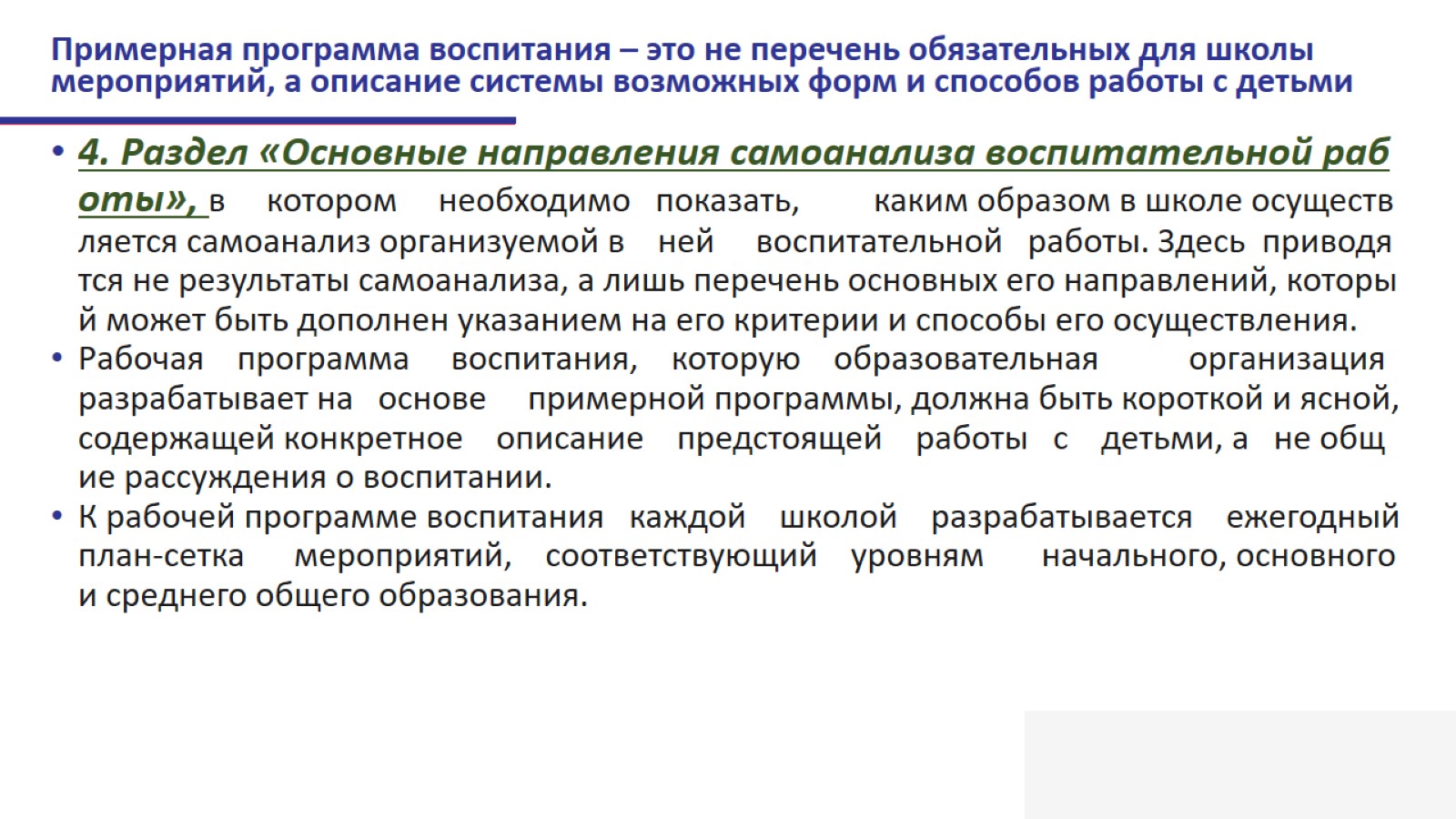 Примерная программа воспитания – это не перечень обязательных для школы мероприятий, а описание системы возможных форм и способов работы с детьми
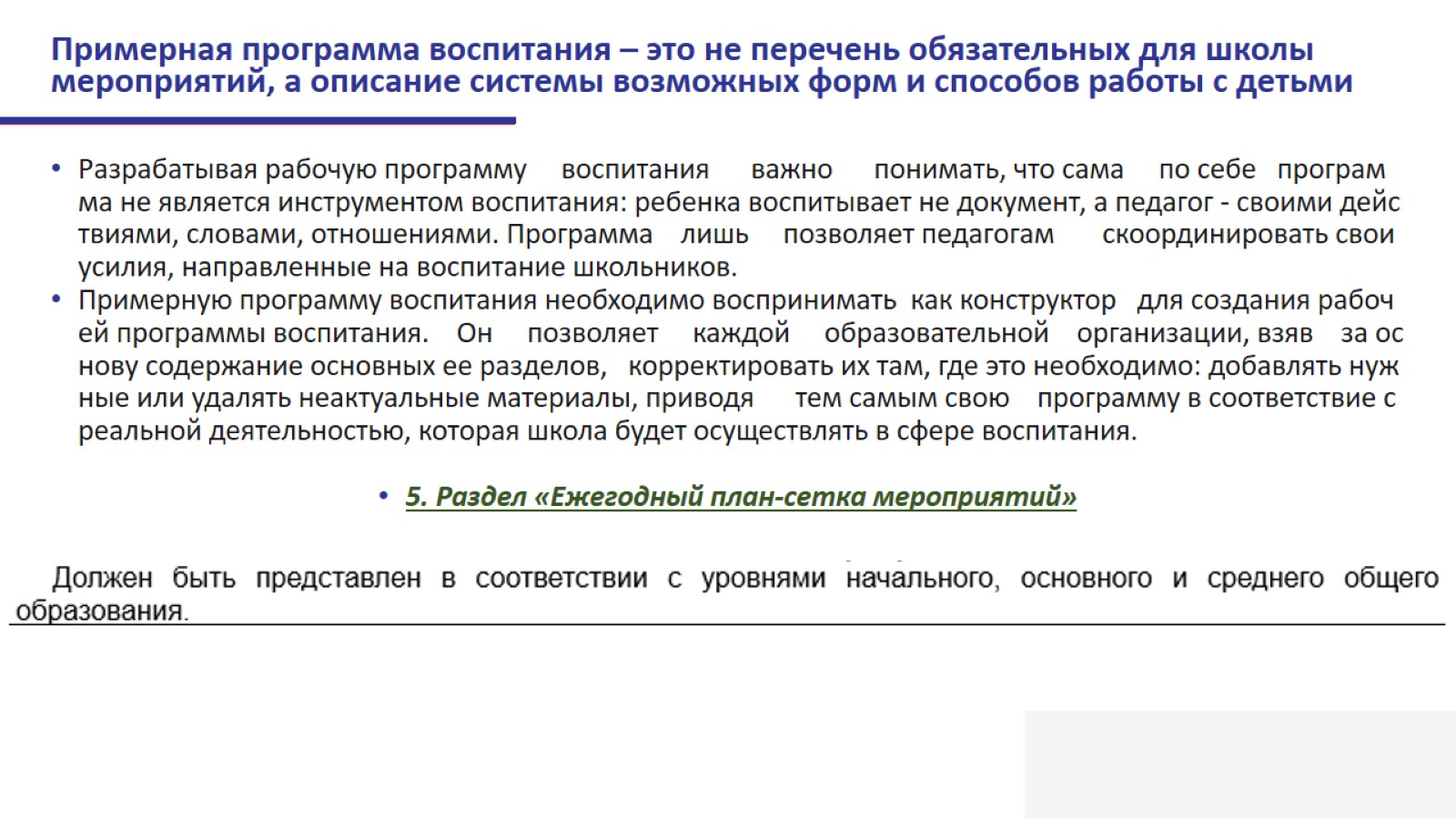 Примерная программа воспитания – это не перечень обязательных для школы мероприятий, а описание системы возможных форм и способов работы с детьми
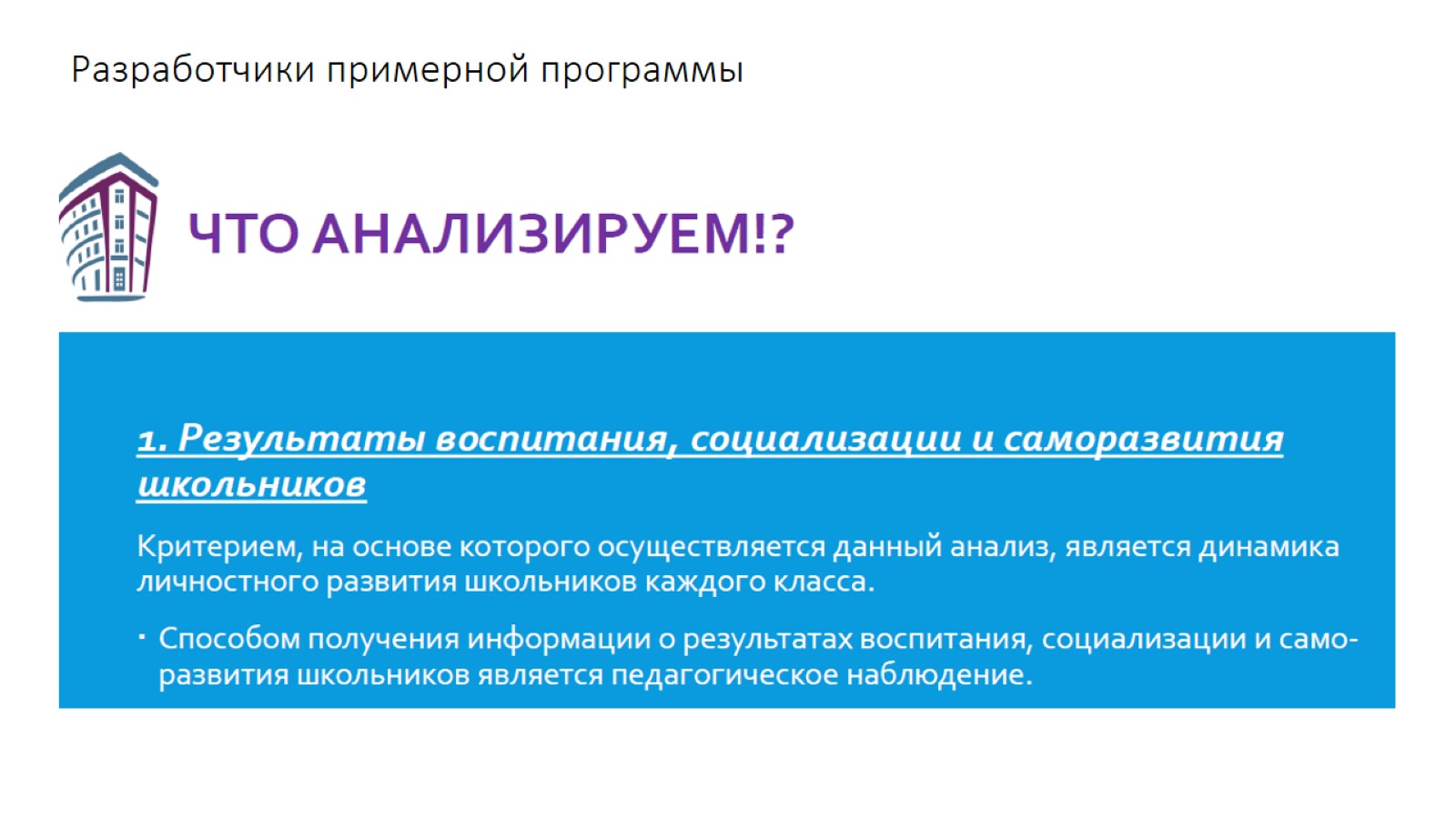 Разработчики примерной программы
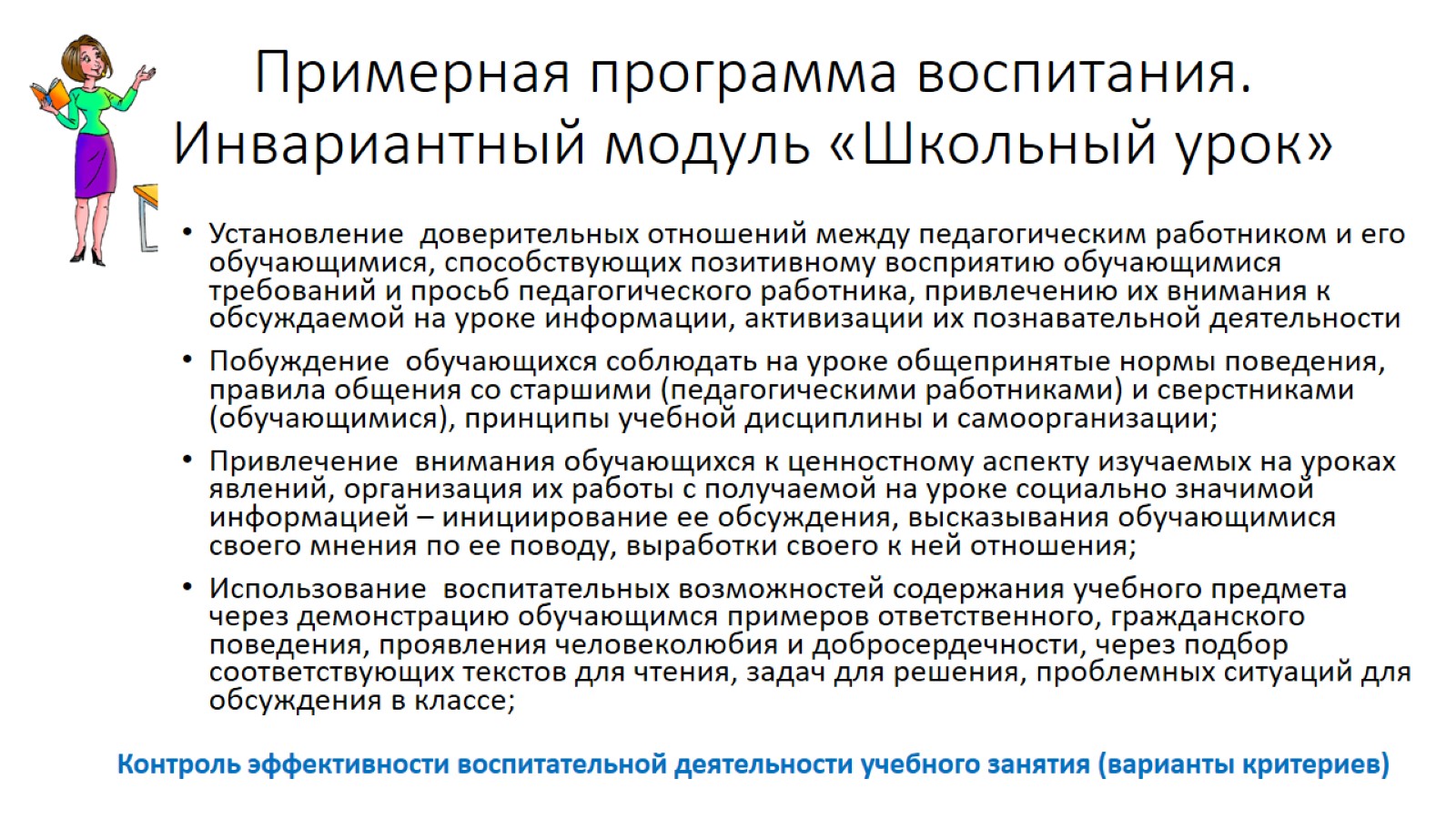 Примерная программа воспитания. Инвариантный модуль «Школьный урок»
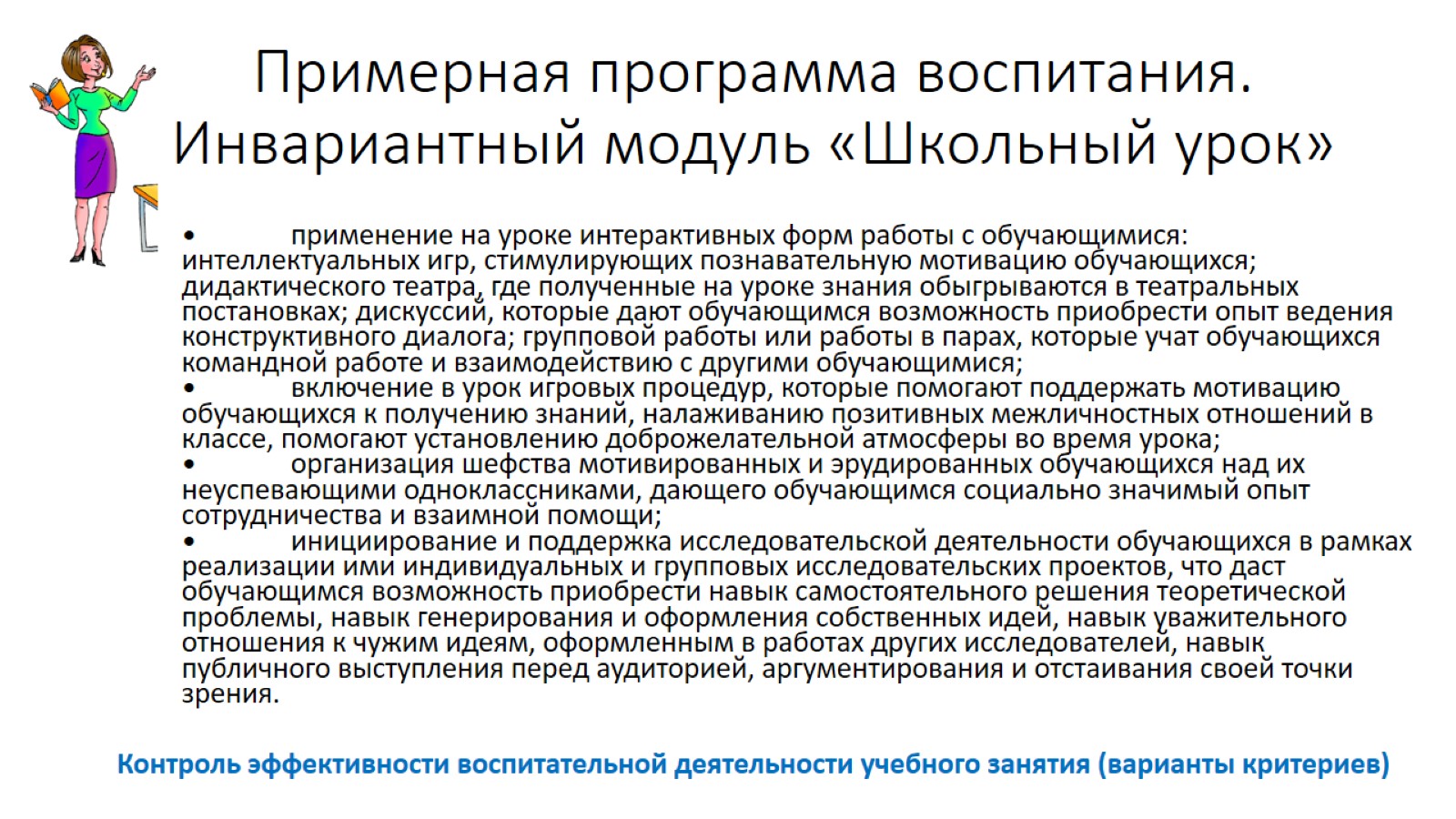 Примерная программа воспитания. Инвариантный модуль «Школьный урок»
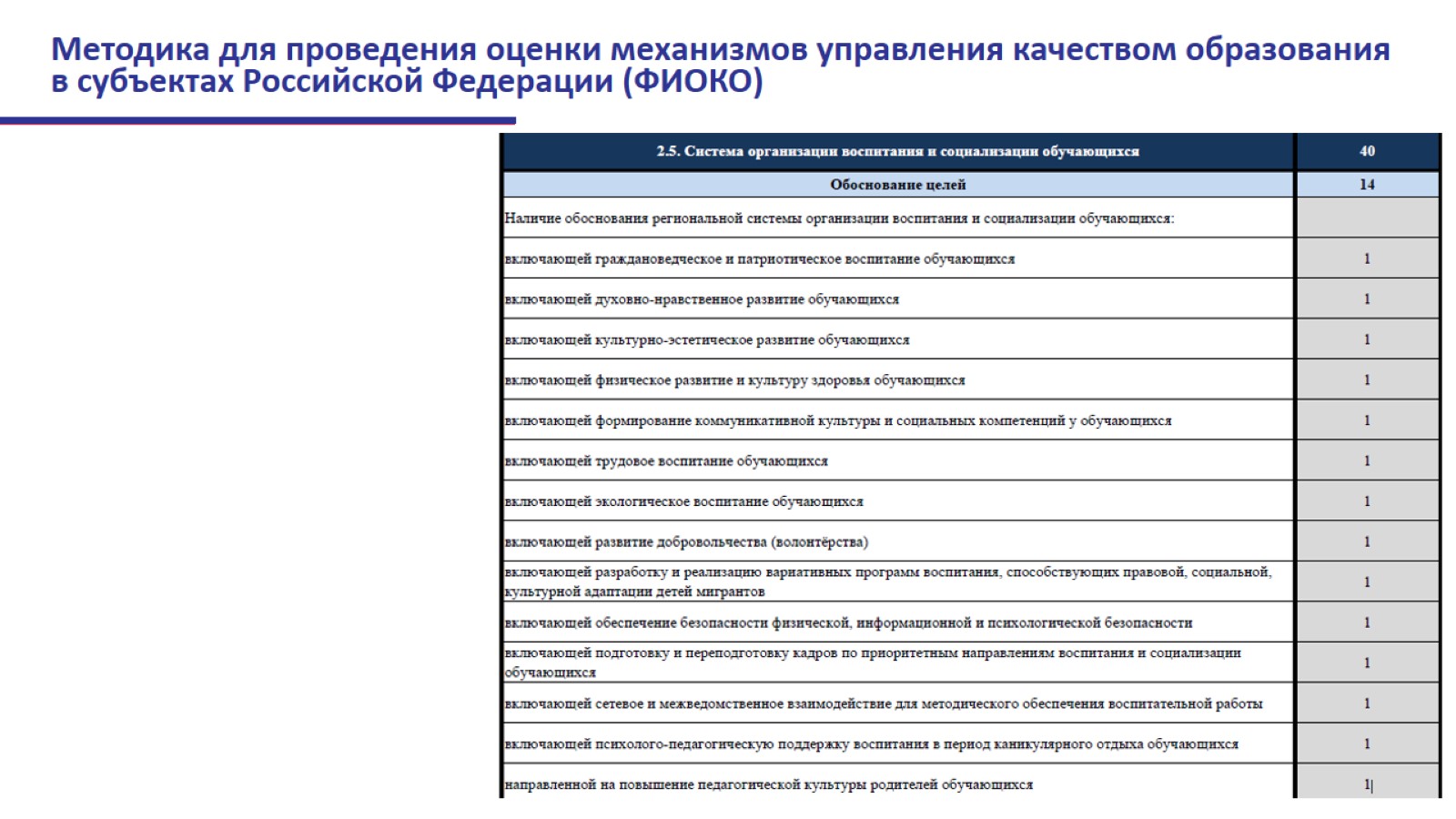 Методика для проведения оценки механизмов управления качеством образования в субъектах Российской Федерации (ФИОКО)
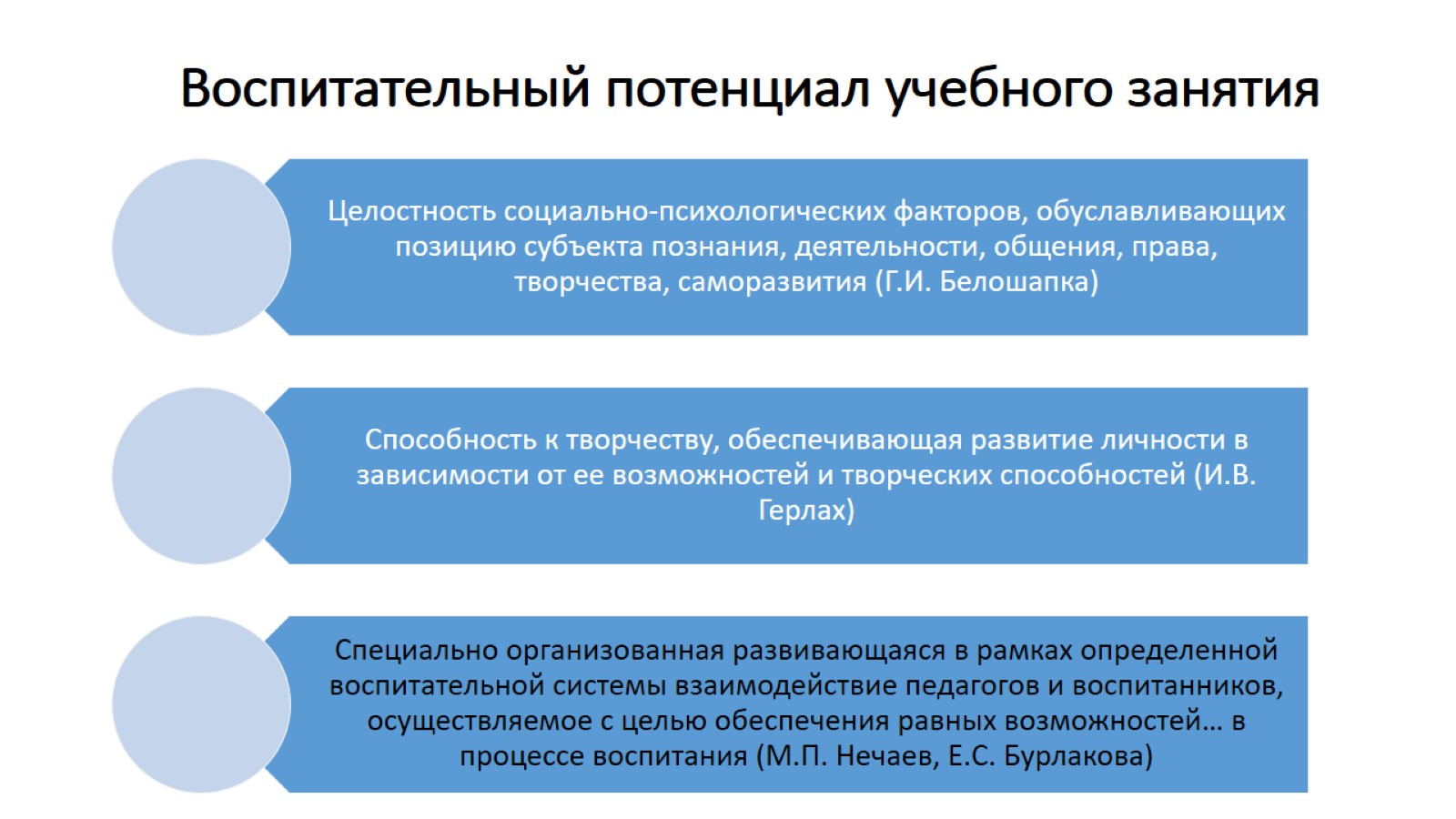 Воспитательный потенциал учебного занятия
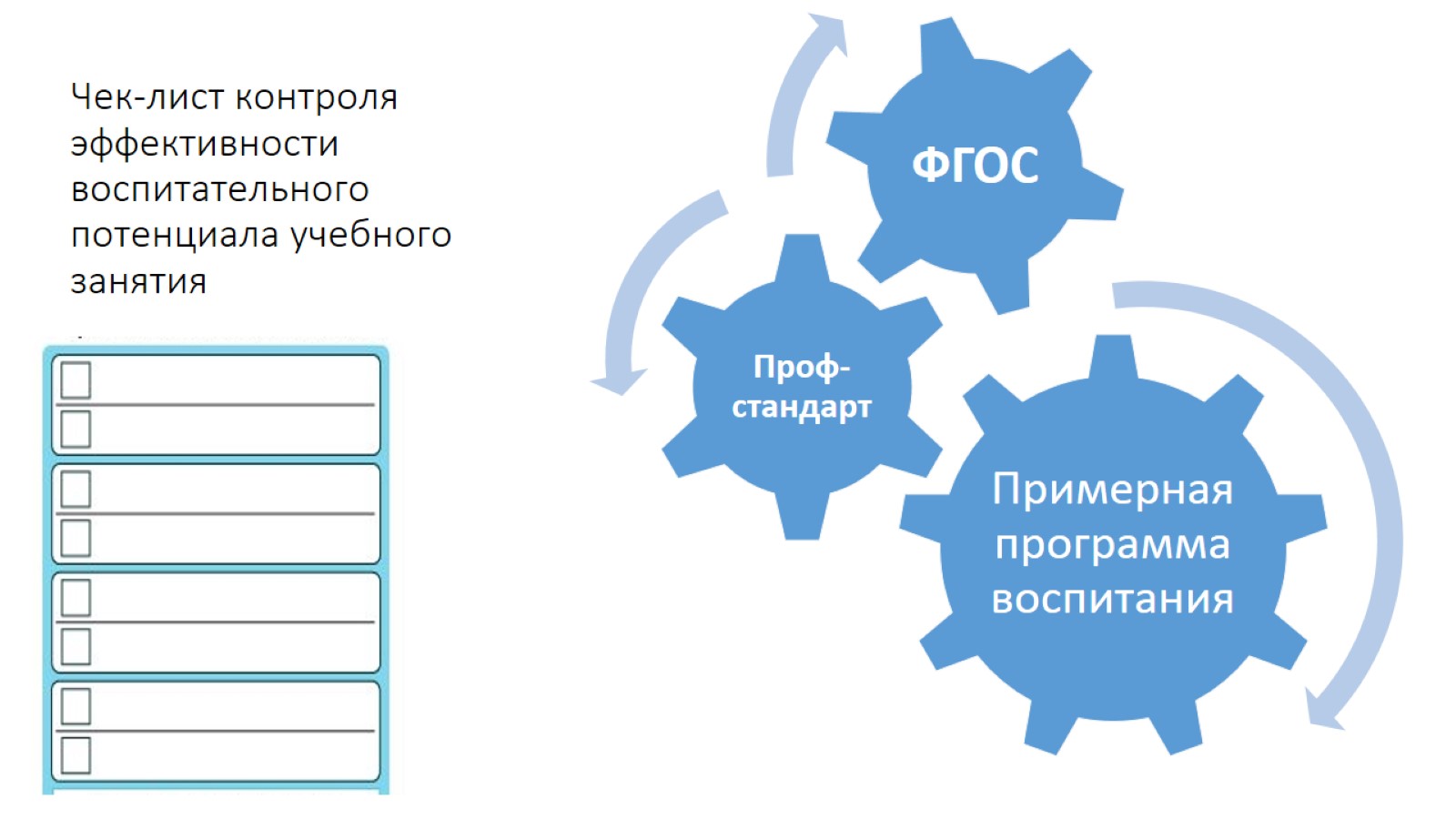 Чек-лист контроля эффективности воспитательного потенциала учебного занятия
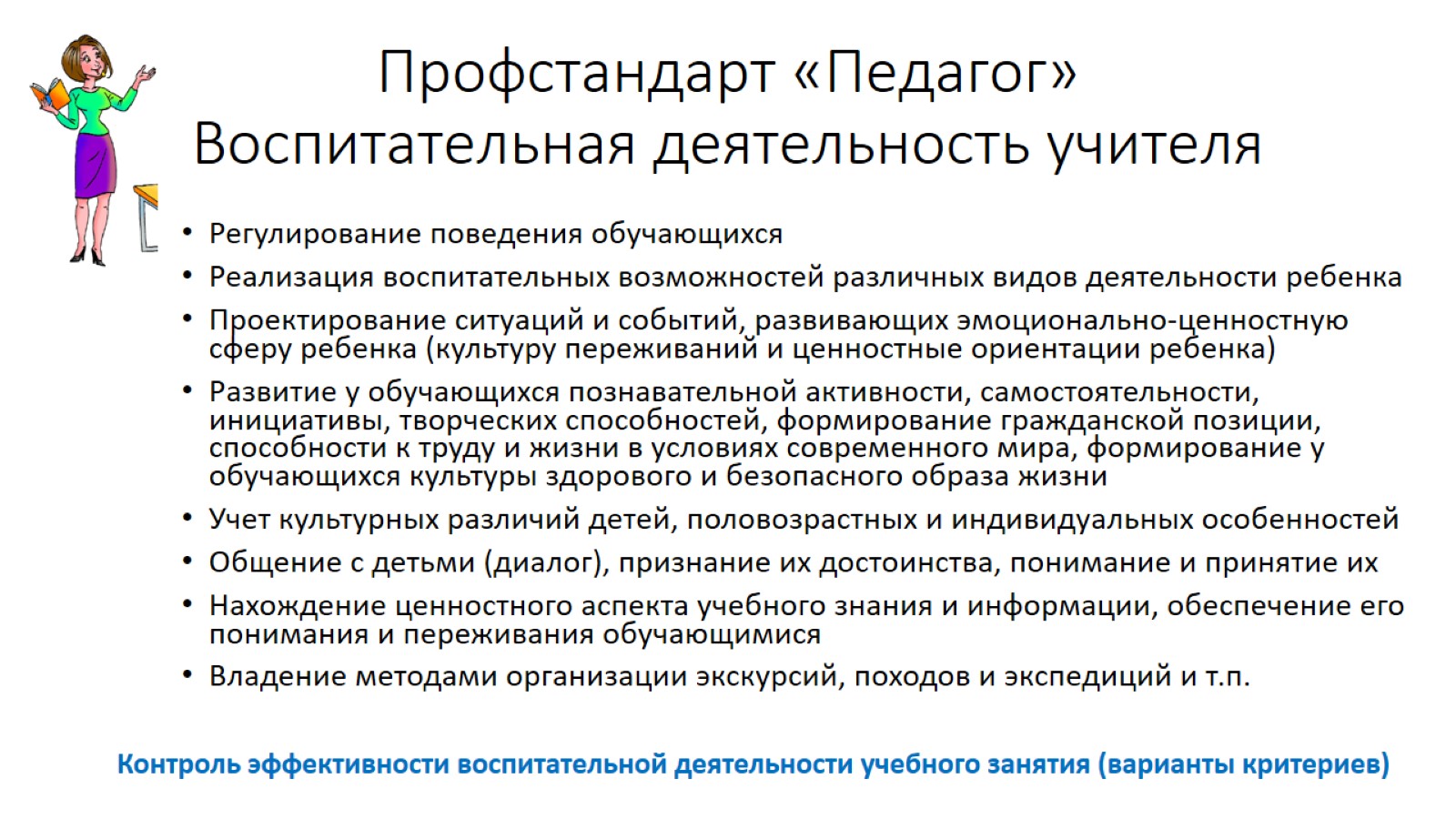 Профстандарт «Педагог» Воспитательная деятельность учителя
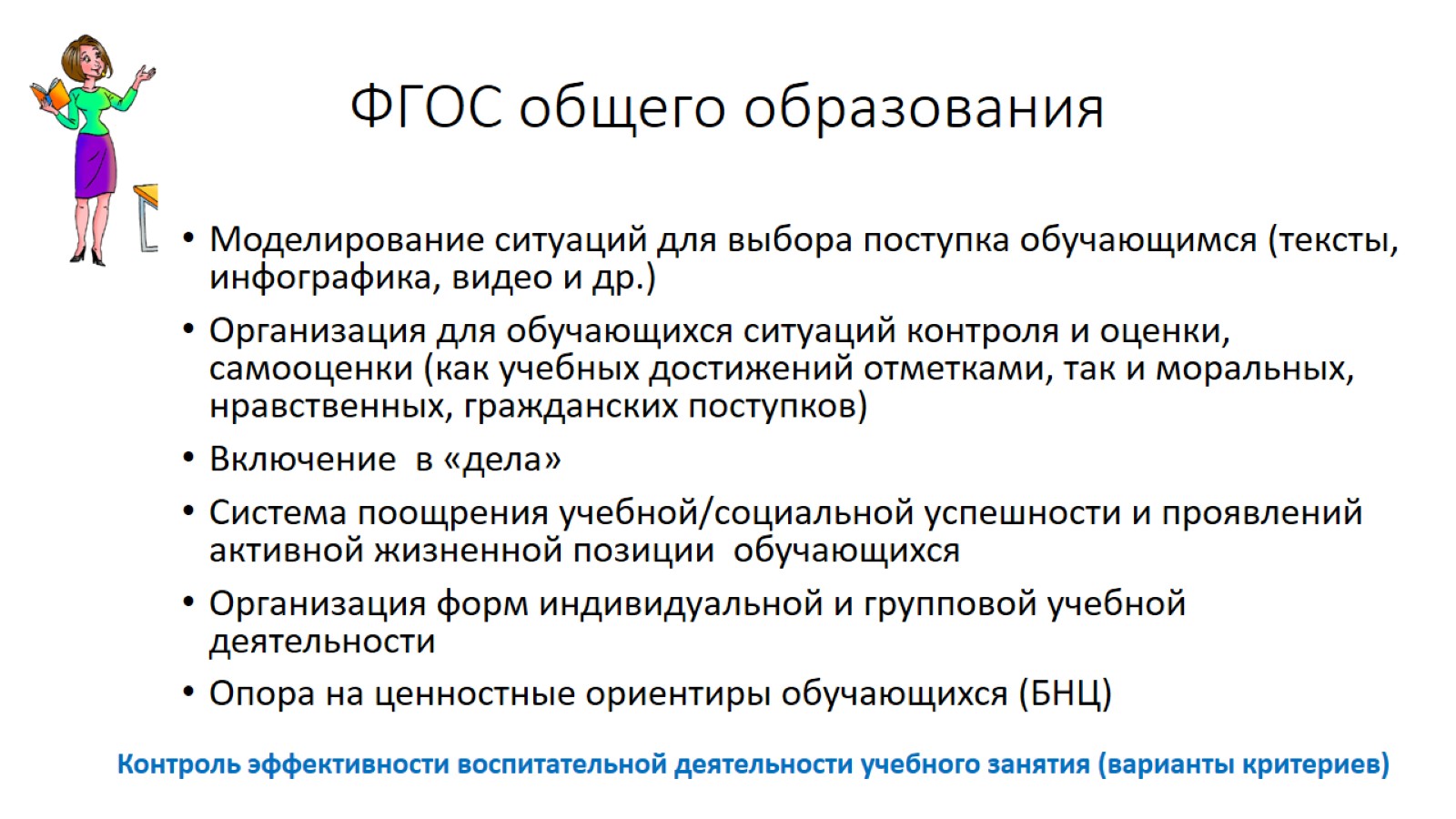 ФГОС общего образования
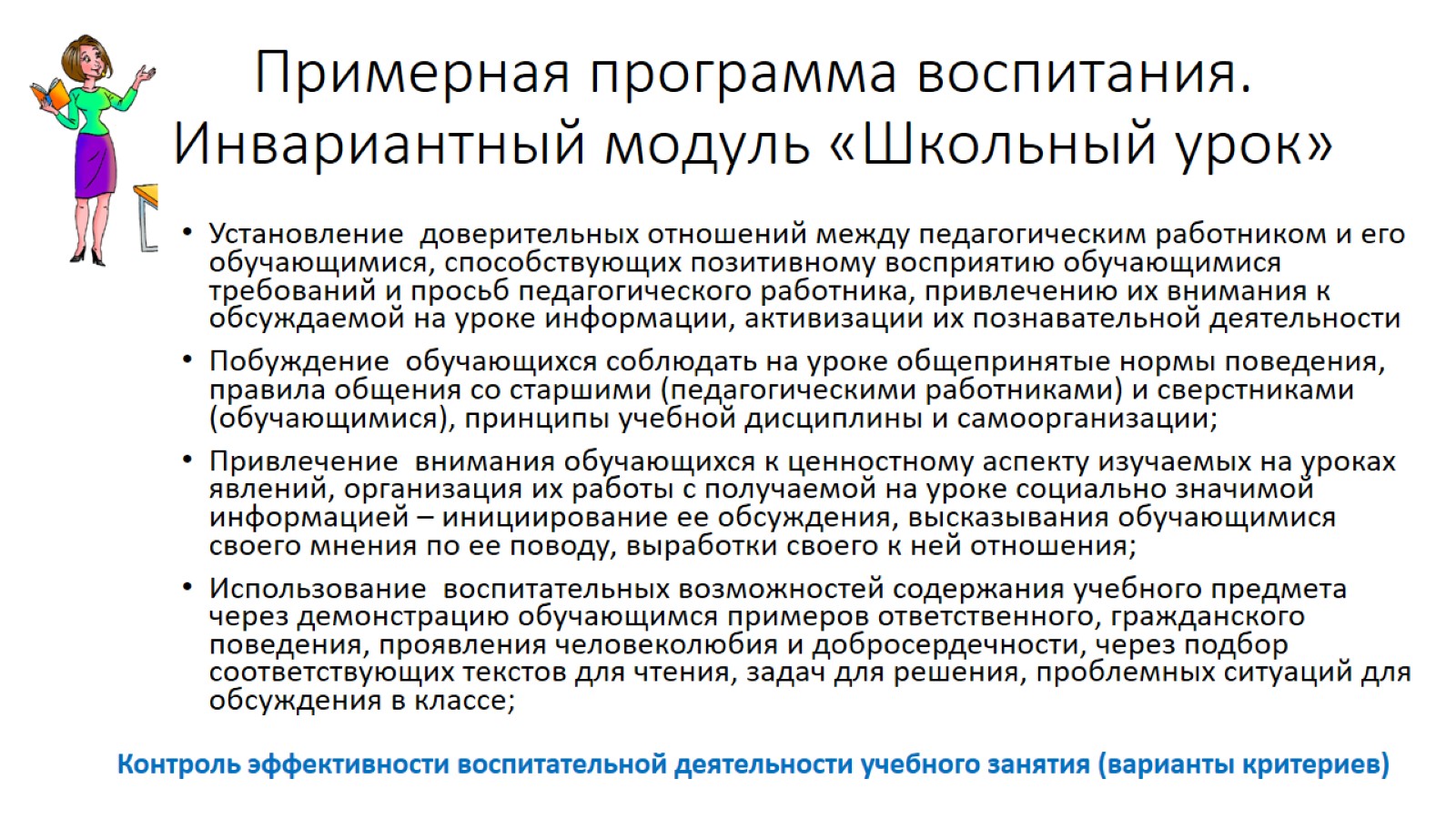 Примерная программа воспитания. Инвариантный модуль «Школьный урок»
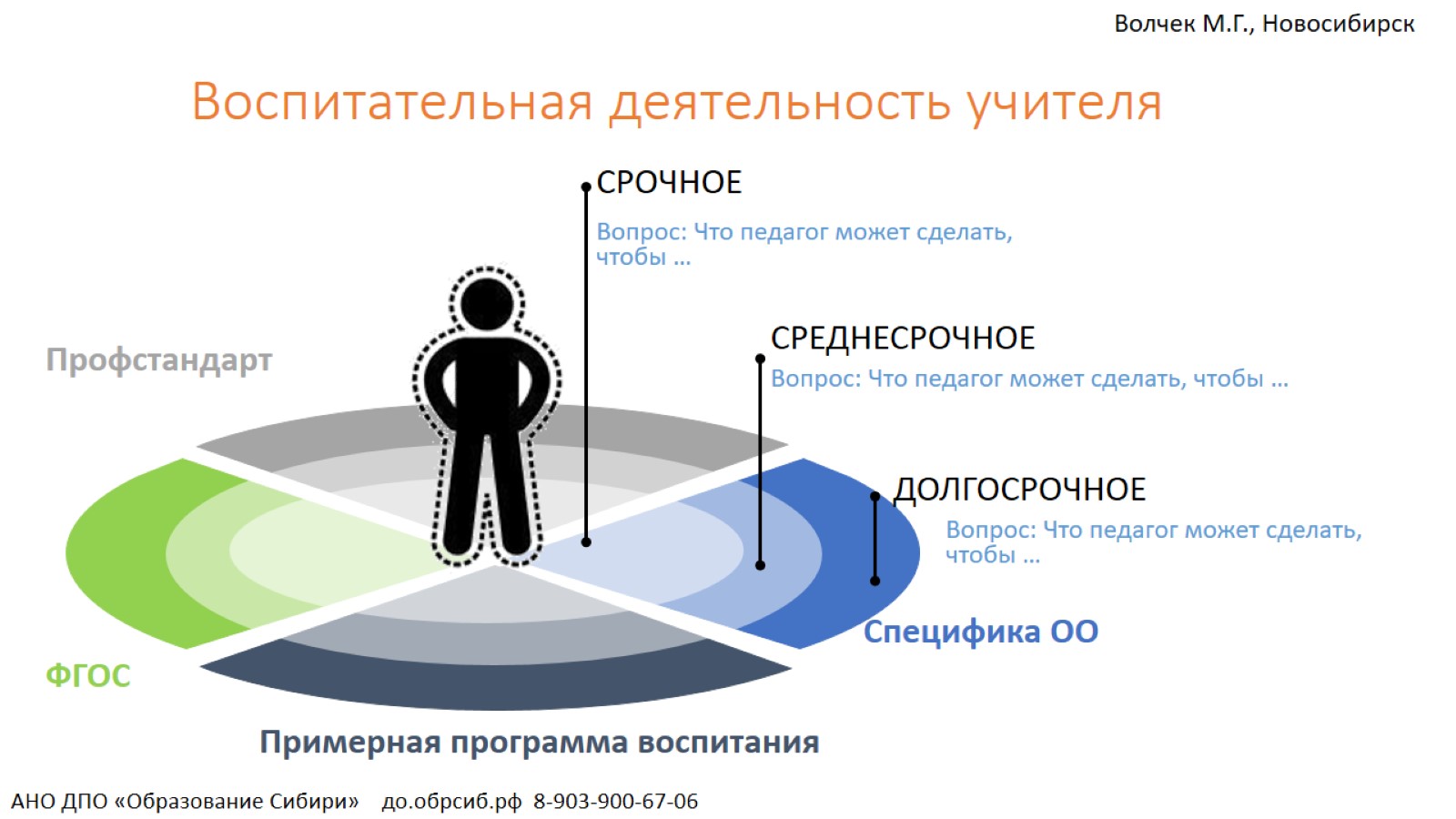 Воспитательная деятельность учителя
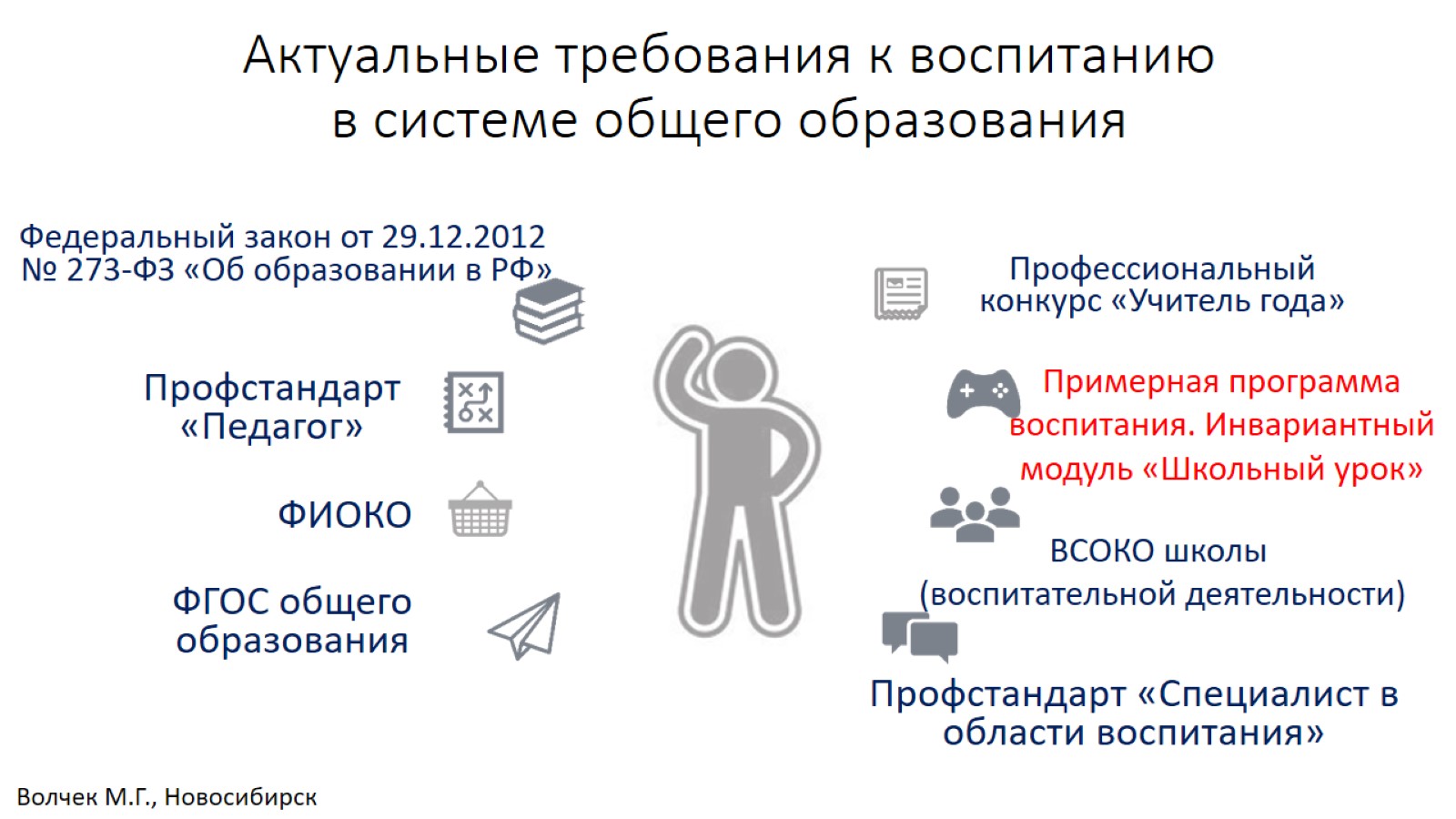 Актуальные требования к воспитанию в системе общего образования
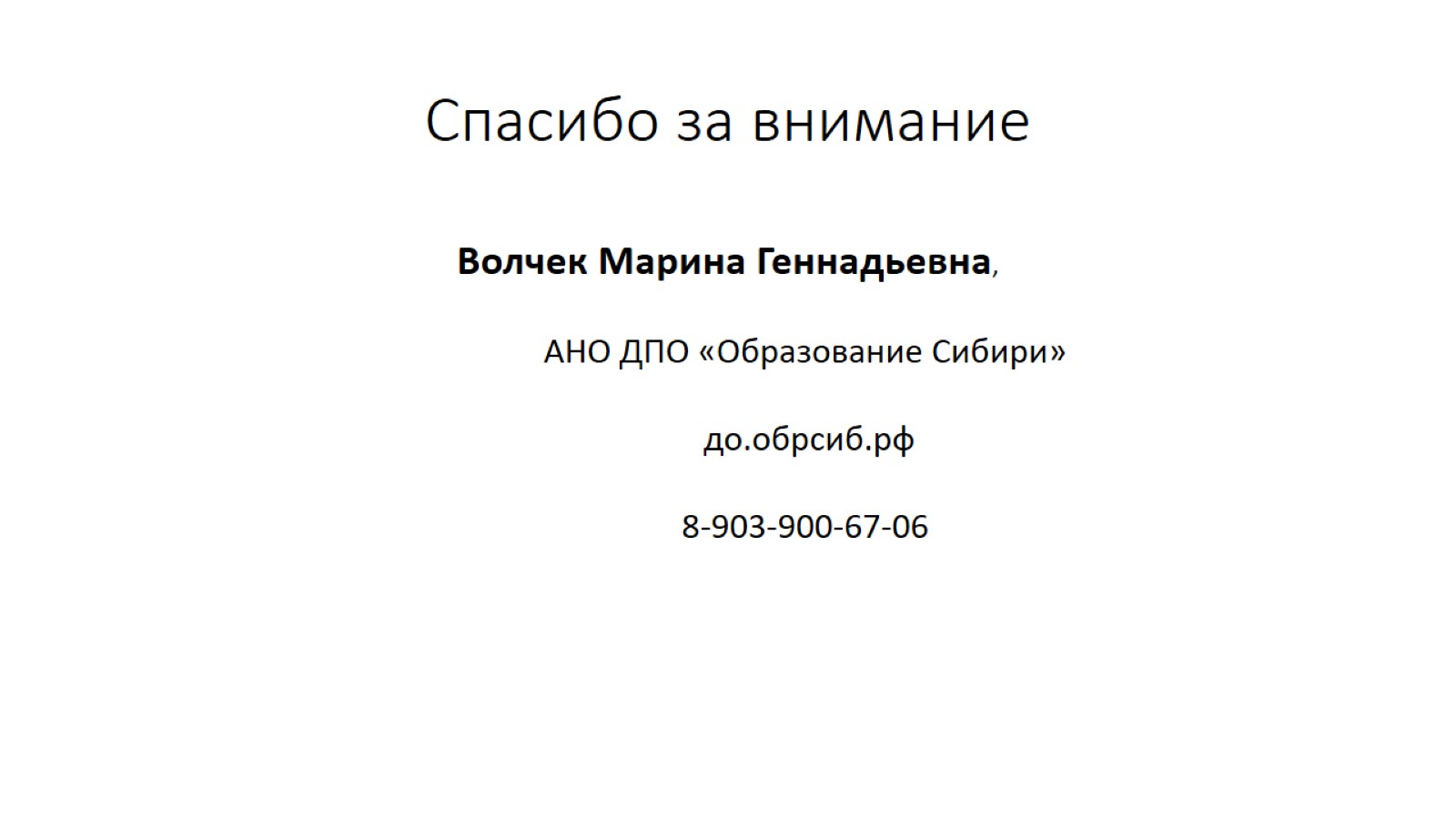 Спасибо за внимание